Target Design and Maintenance Scenario at ESS
Rikard Linander
Deputy Head of Target Division
www.europeanspallationsource.se
17 January, 2018
Target Design and Maintenance Scenario at ESSPresentation outline
Design and Layout of the ESS Target Station and the main Target Systems
Target Systems
Moderator and Reflector Systems
Neutron Beam Extraction System
Remote Handling Systems
Maintenance Scenario Example:Exchange of a Neutron Beam Port Insert
2
Design and Layout of the ESS Target Station and the main Target Systems
Key features of the ESS Target Station
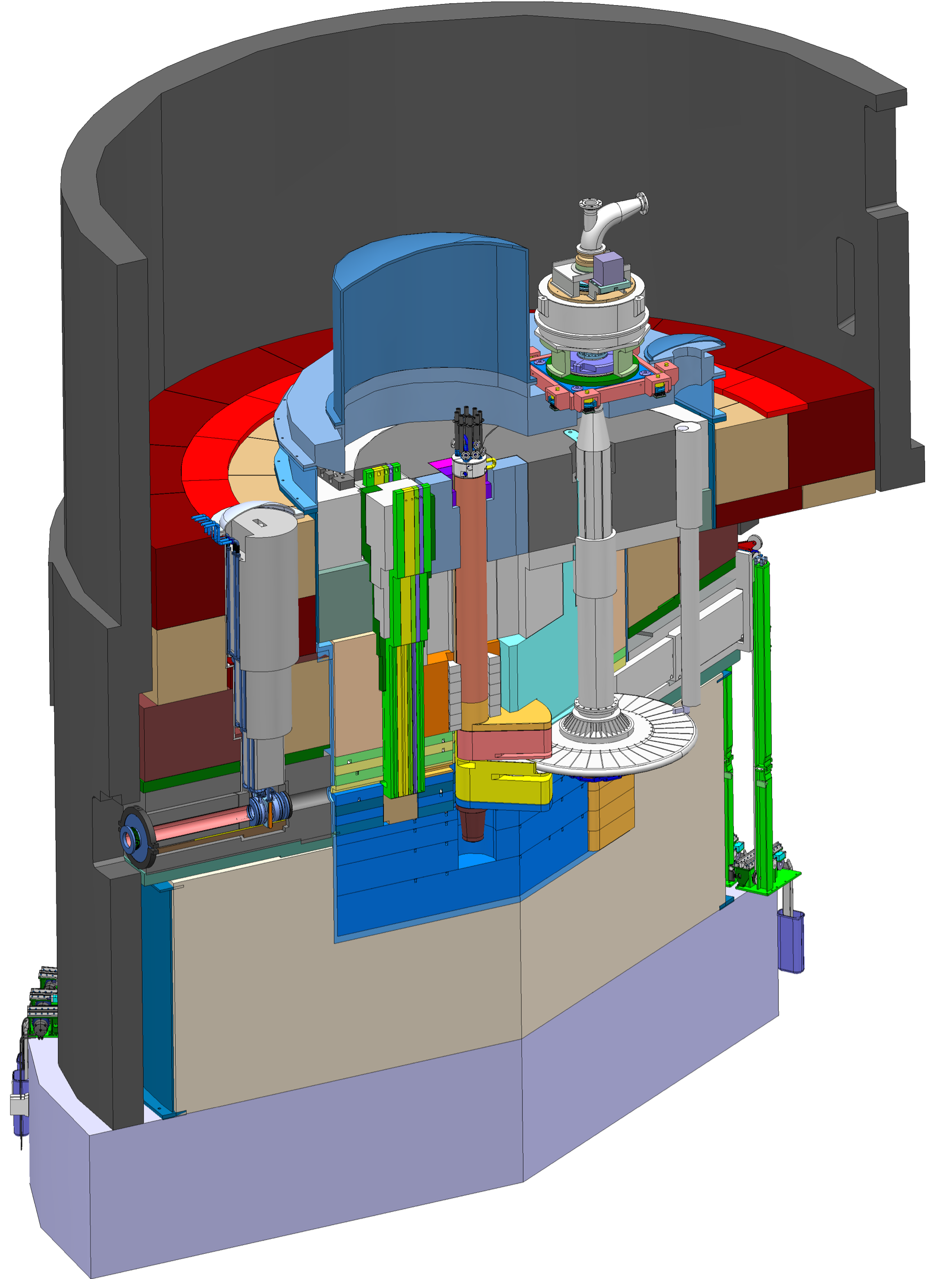 Moderator and reflector
Target Safety System
Monitors target coolant flow, pressure and temperature, monolith pressure, & target wheel rotation
Prohibit beam on target if parameters are outside specified limits
Helium cooling of target material
Mass flow 3 kg/s
Pressure 11 bar
Temperature inlet/outlet 40 °C/240 °C
proton beam instrumentation plug
monolith vessel
Rotating solid tungsten target
36 sectors
Mass, total 11 tonnes, whereof 3 tonnes of W
Rotates 23.3 rpm, synchronized with pulsed proton beam 14 Hz
neutron beam extraction port
target monitoring plug
protonbeam
target wheel
Diagnostics and instrumentation
Controlled and integrated commissioning and operation of the accelerator and target 
Fluorescent coating of PBW and target front face
Optical paths, grid profile monitor, aperture monitor
Wheel monitoring including position, temperature, vibration, as well as internal structure
protonbeam window
Moderators
Provisional locations of moderators above and beneath the target wheel, i.e. monolith centre
1st MR plug exploits the upper space, offering:
Cold, 30 mm high, liquid H2 moderators, 17 K
Thermal, 30 mm high, H2O moderator, 300 K
4
Key features of the ESS Target Station
Utilities and cooling plant
Helium cooling of target wheel
Water cooling of moderators, plugs and shielding
Intermediate water loops between primary circuits and conventional facility utilities
Helium cryoplant for refrigeration of cold moderator system
Nuclear grade HVAC system
Remote handling systems
Large active cells for safe storage and processing of spent radioactive target components
Shielded casks for transfer of spent components from monolith to active cells
High bay
22 m
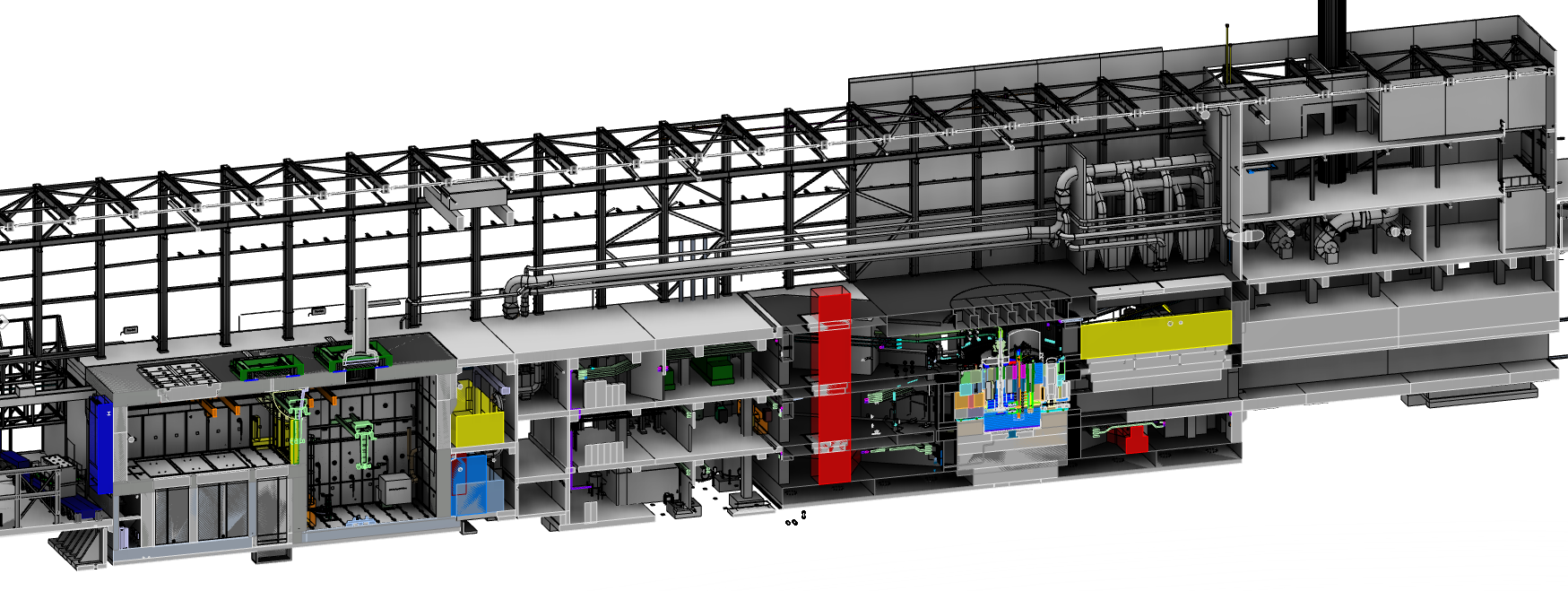 130 m
37 m
Transport hall
Target monolith
Beam expander hall
Active cells
Utilities block
Experimental Halls and Layout of Beam Lines and Neutron Science Instruments
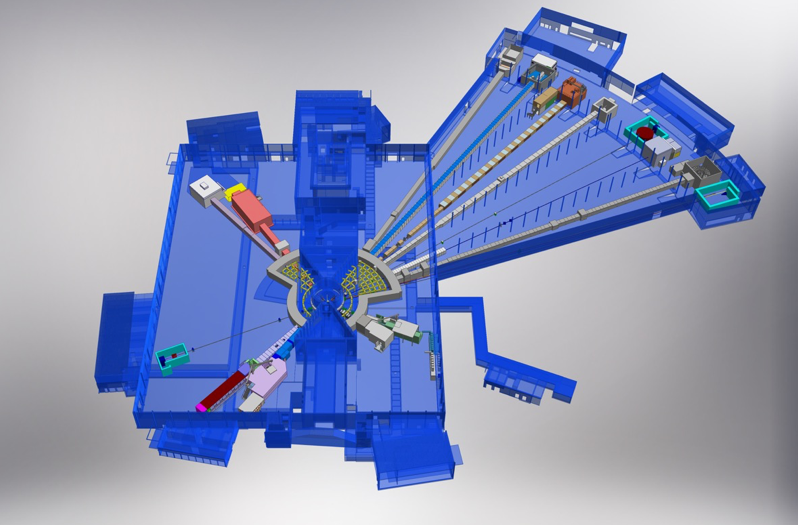 Monolith
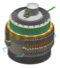 Neutron beam extraction
Offers 42 neutron beam ports 
Allows neutron science instruments to view either upper or lower moderator position
6
6
Target Systems
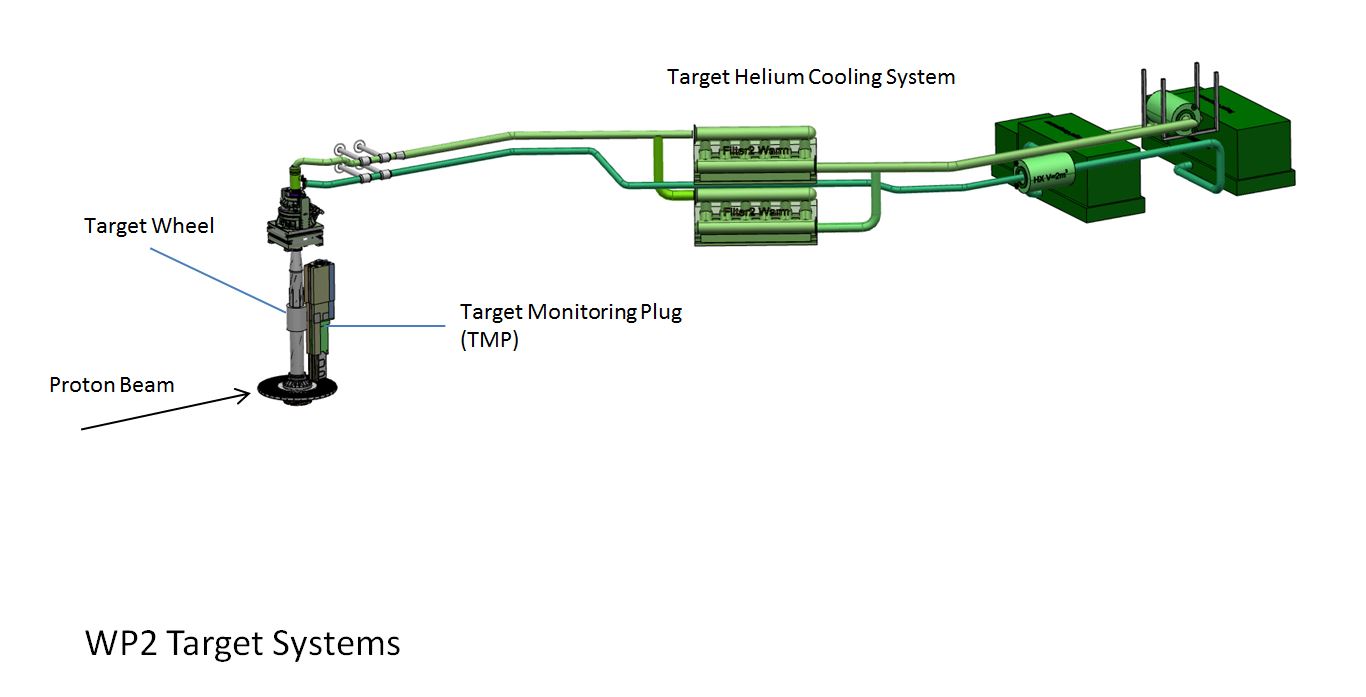 ESS will be the first spallation source to employ a helium-cooled rotating target
Motor and bearings are mounted far away (5 meters) from the high radiation zone
Wheel is suspended on a 6 meter long shaft
Helium removes 3 MW of heat deposited in the target by the 5-MW proton beam
Expected lifetime of 5 years
Wheel rotation scheme
Target wheel has 36 sectors of 10° each
The beam pulse is 2.86 ms wide, and pulses 14 times per second
Wheel rotation is synchronized with the beam pulse
Wheel rotational speed is14 Hz/36 = 0.39 Hz, or 10° rotation between each pulse
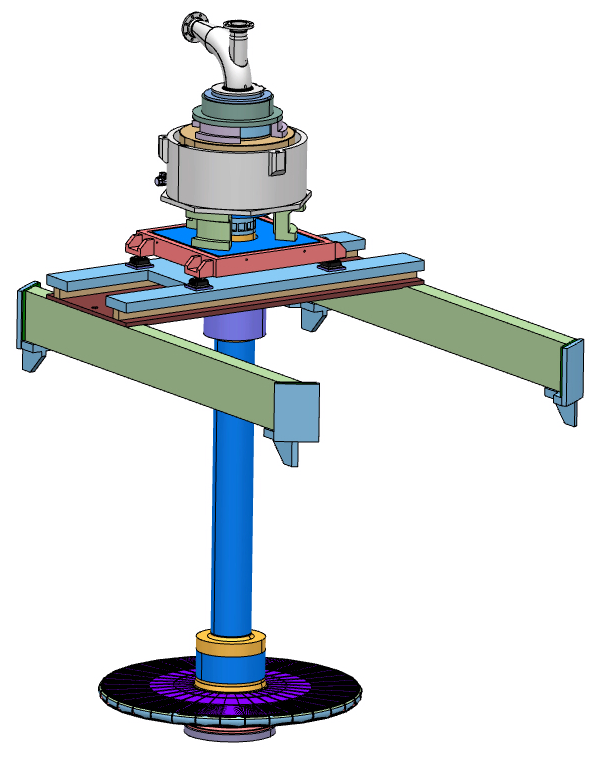 5 m
8
2.6 m
Each 10° sector is loaded with a tungsten-filled cassette
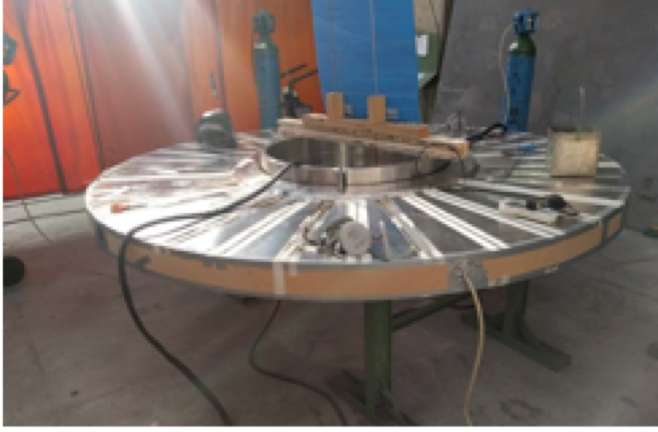 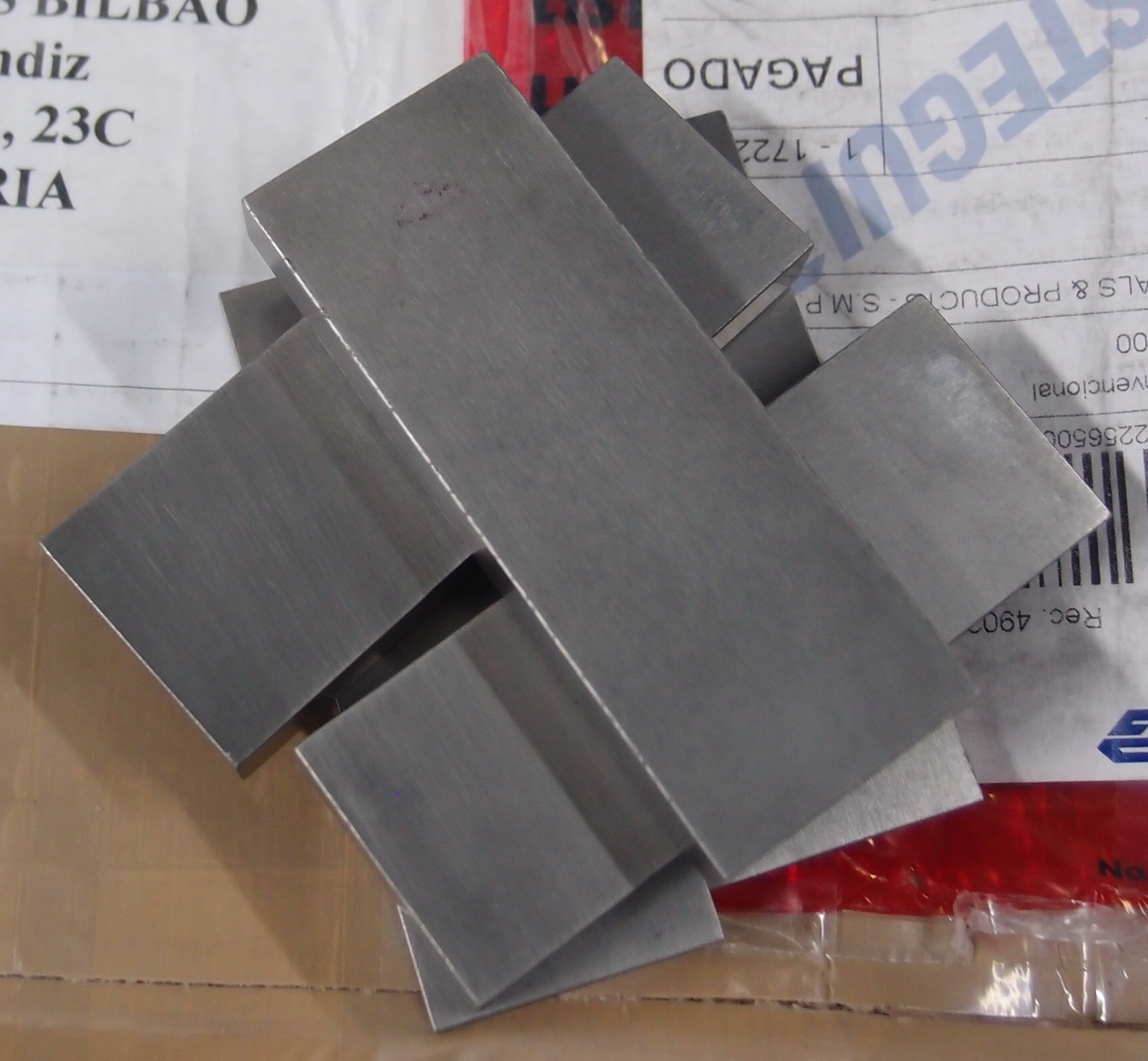 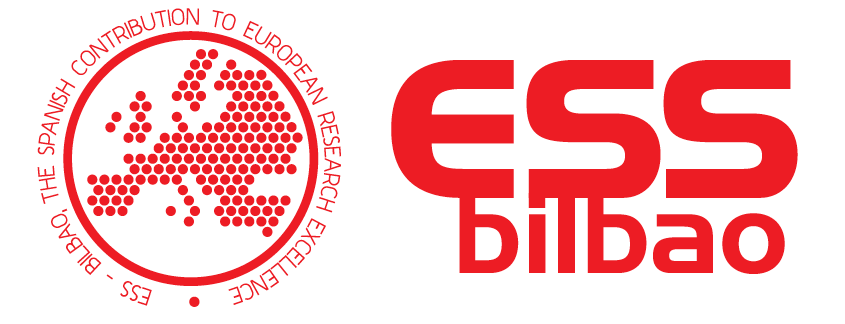 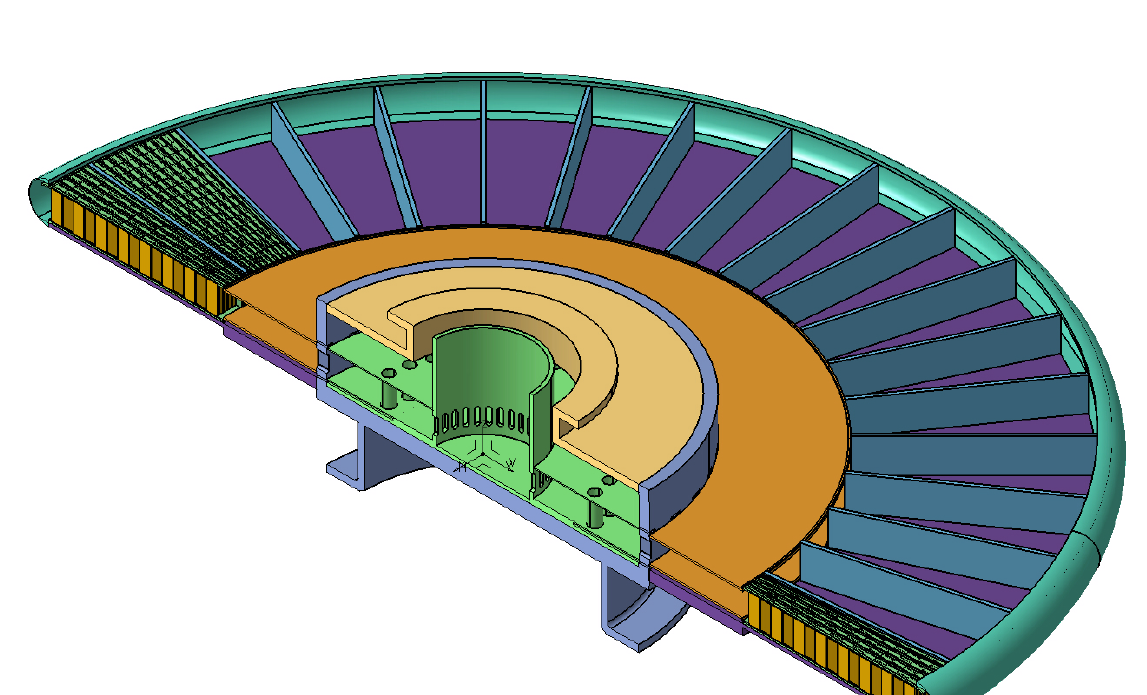 protonbeam
Target Wheel prototype
Tungsten bricks
48 cm
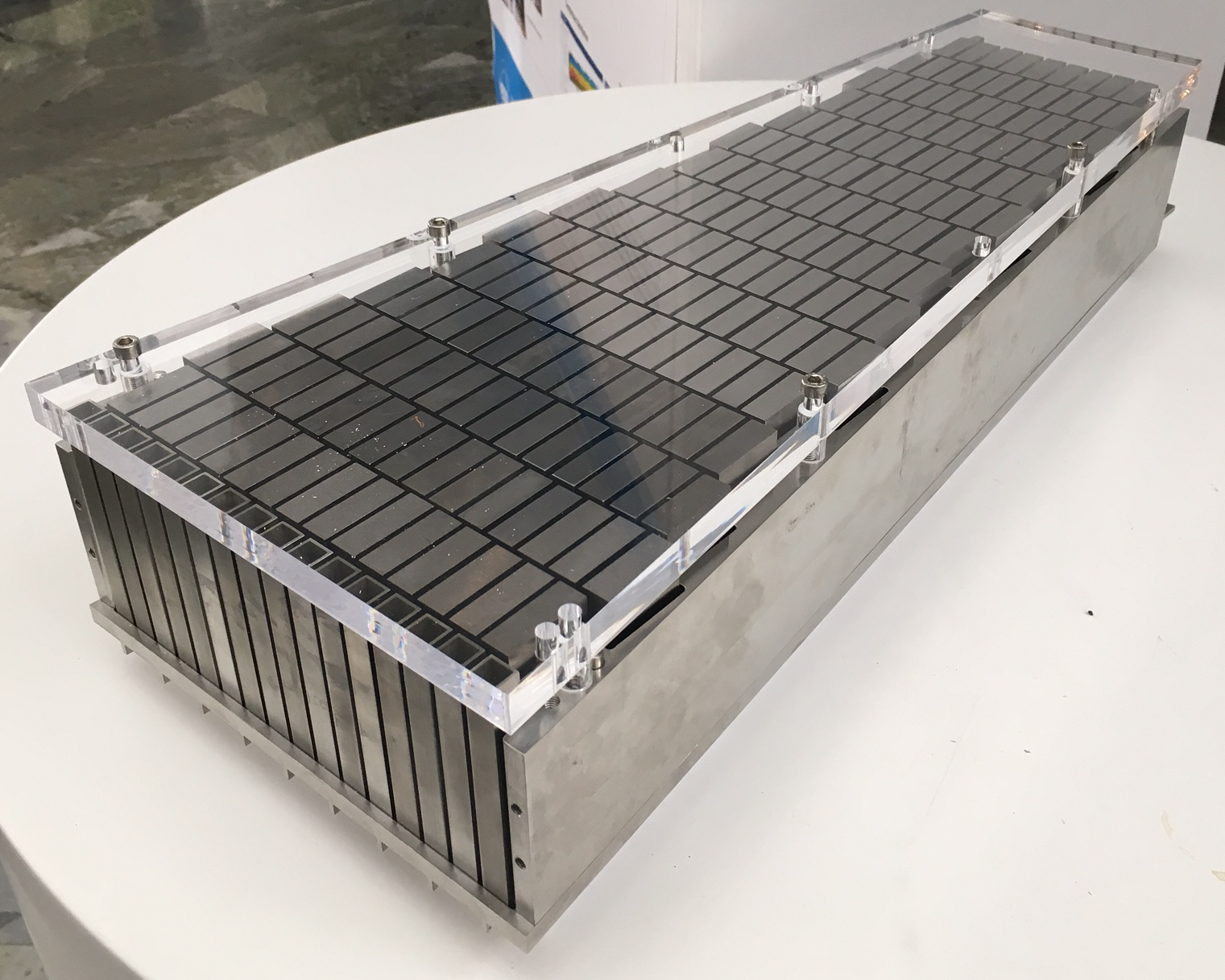 Tungsten depth in the proton beam direction is 45 cm
The range of a 2-GeV proton in tungsten is 74 cm
Brick dimensions: 10 W x 30 D x 80 H mm3
190 bricks per sector, 6840 bricks in total
Helium flows 
radially outward above and below the cassette,
reverses direction at the wheel rim,
and returns through the tungsten
9
Cassette
Target Wheel and Helium Cooling System
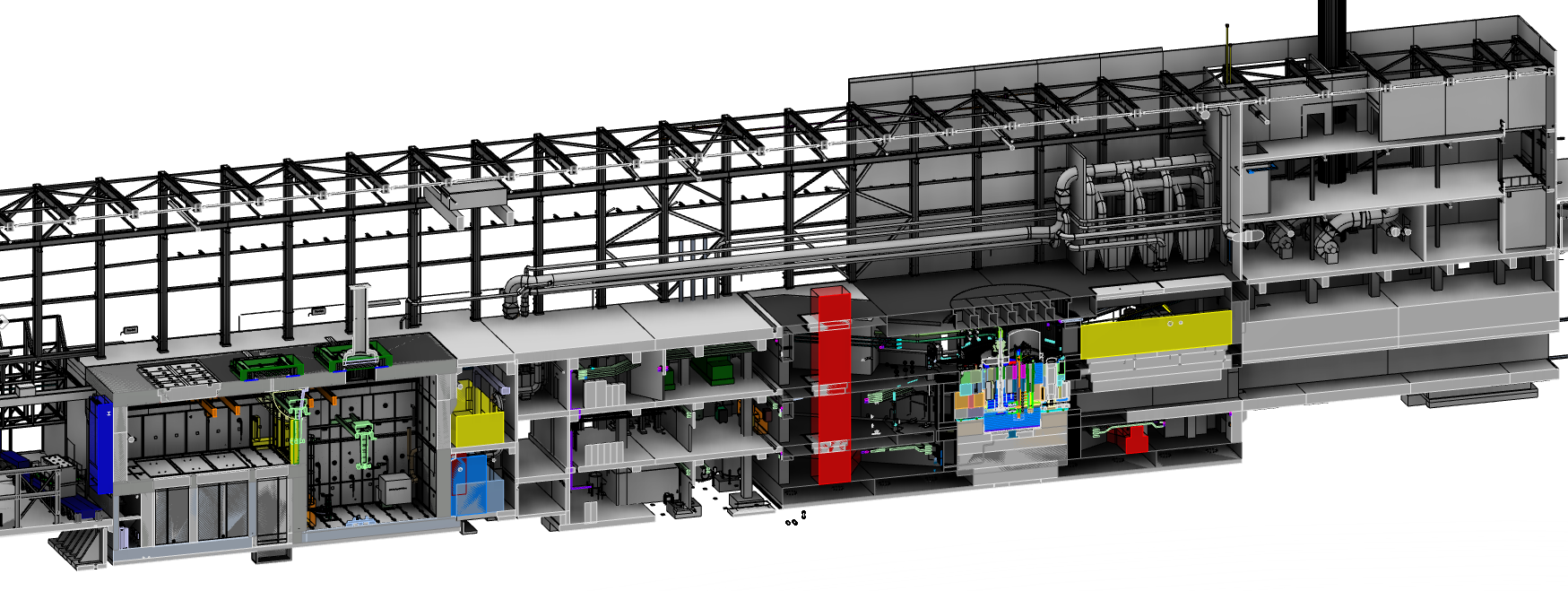 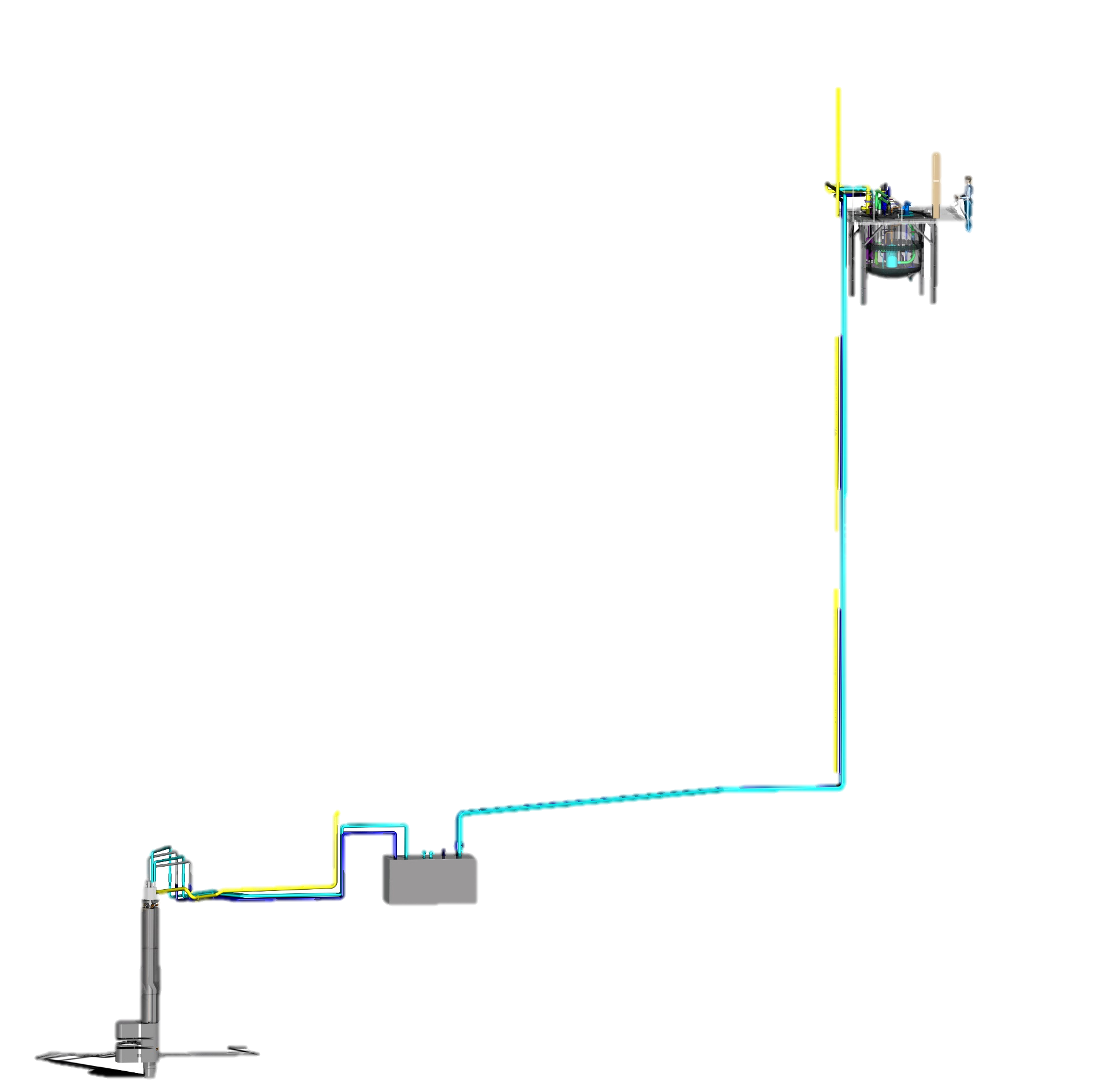 Moderator and Reflector Systems
Main functions and design of the ESSModerator and Reflector Systems
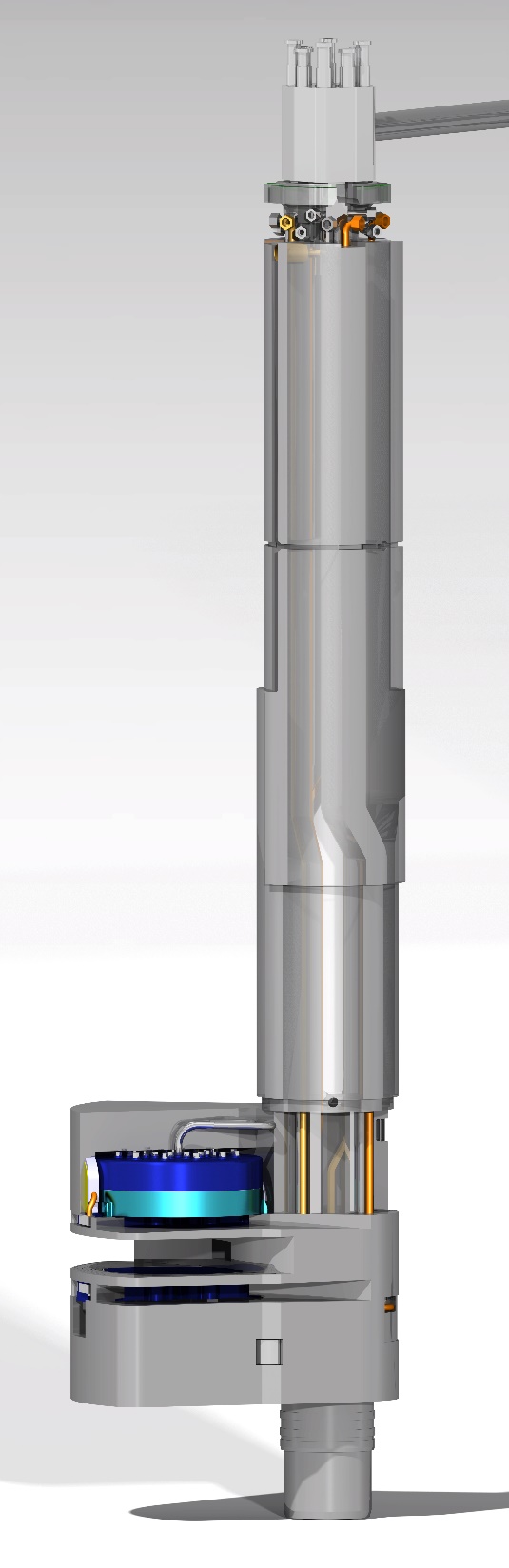 Moderate neutrons to low energies, thermal and cold, useful for the neutron scattering
Cooling the radiation heat in liquids and solid metal bodies
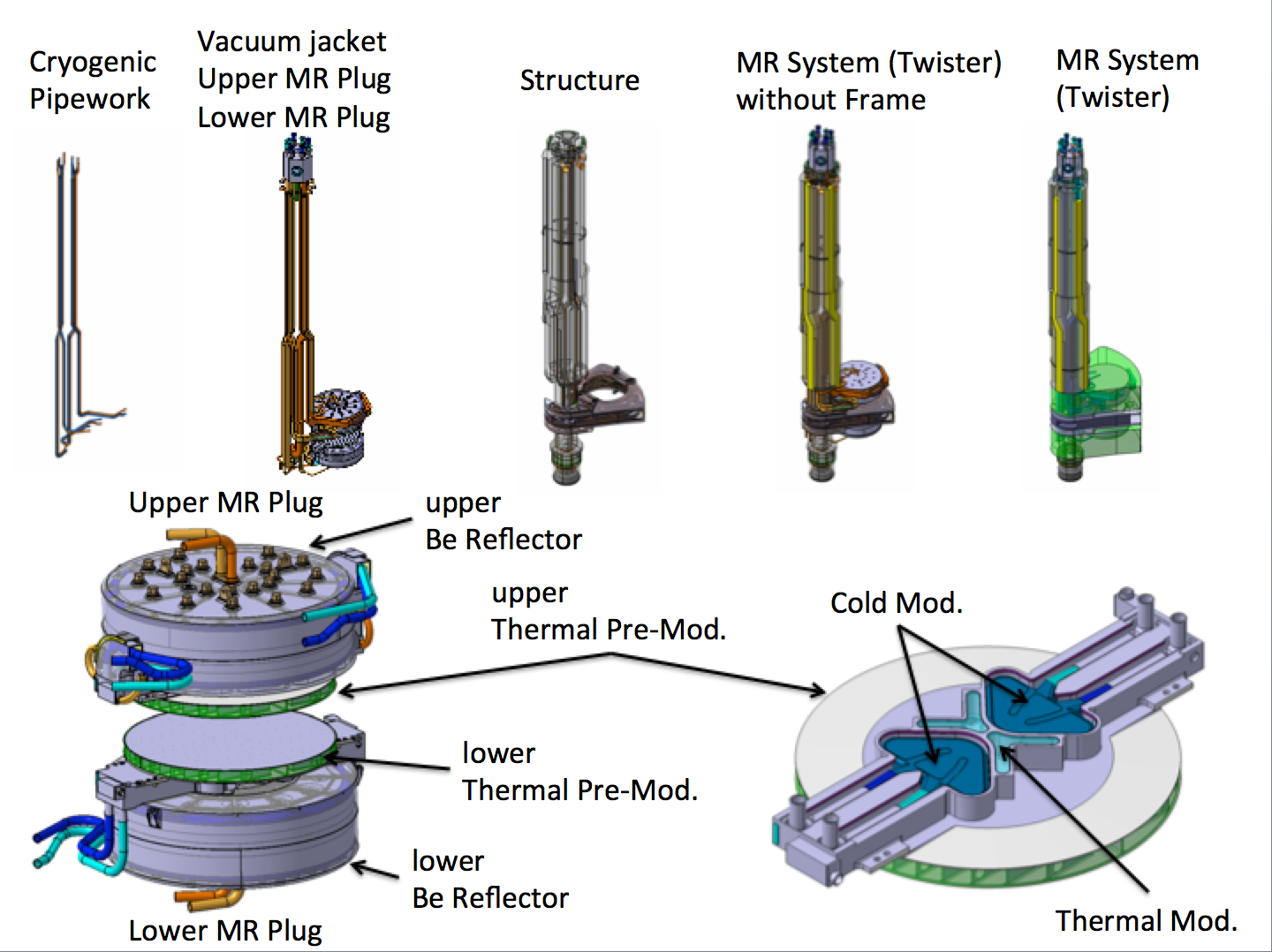 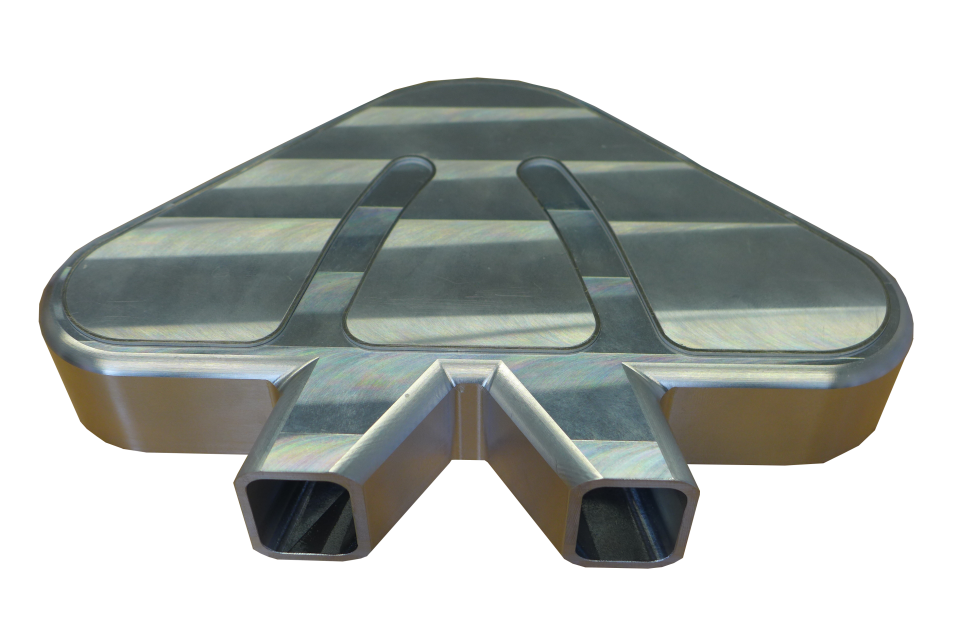 Cryogenic moderator prototype used for rupture test
12
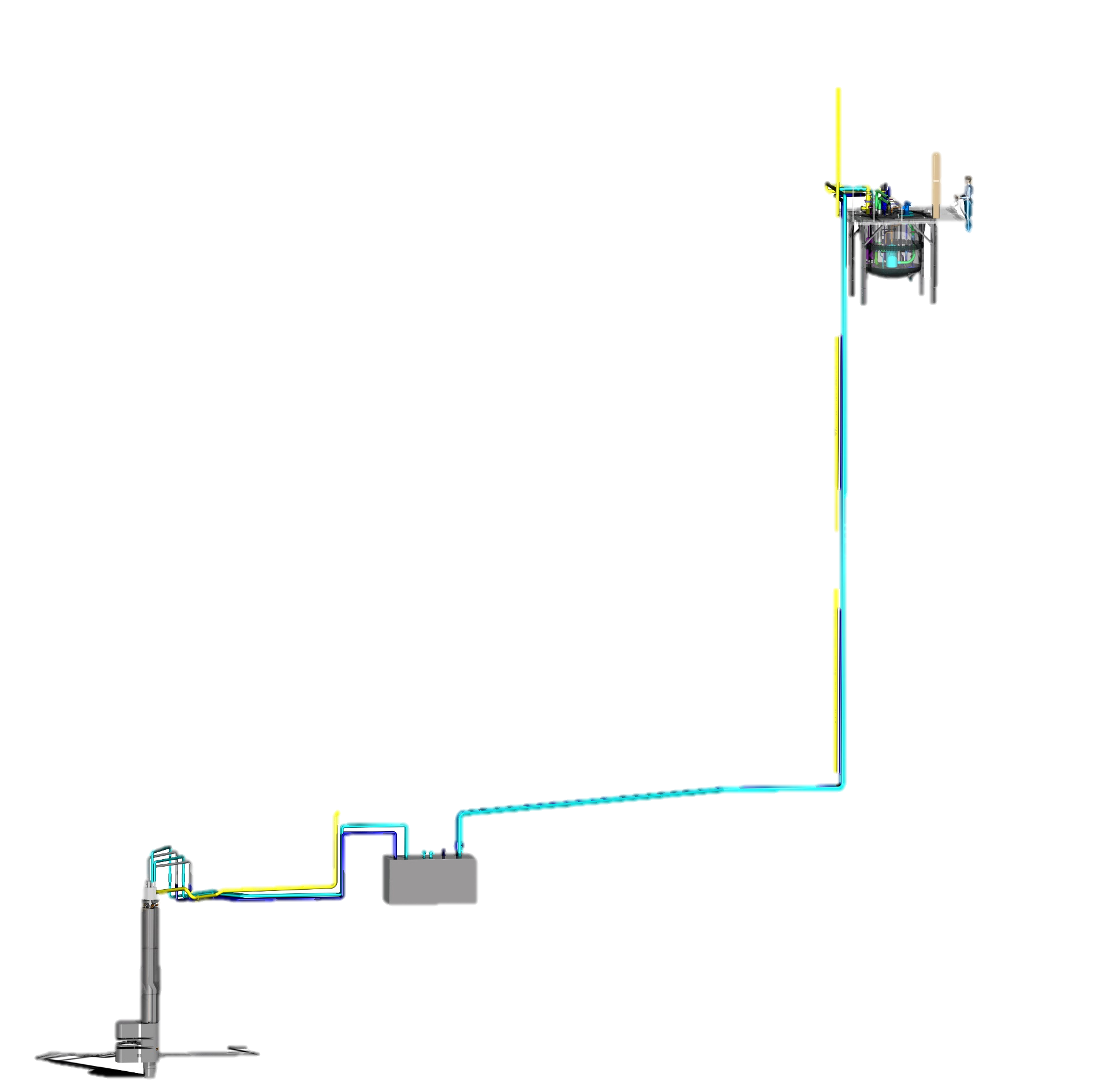 Moderator and Reflector Plug and Liquid Hydrogen Systems
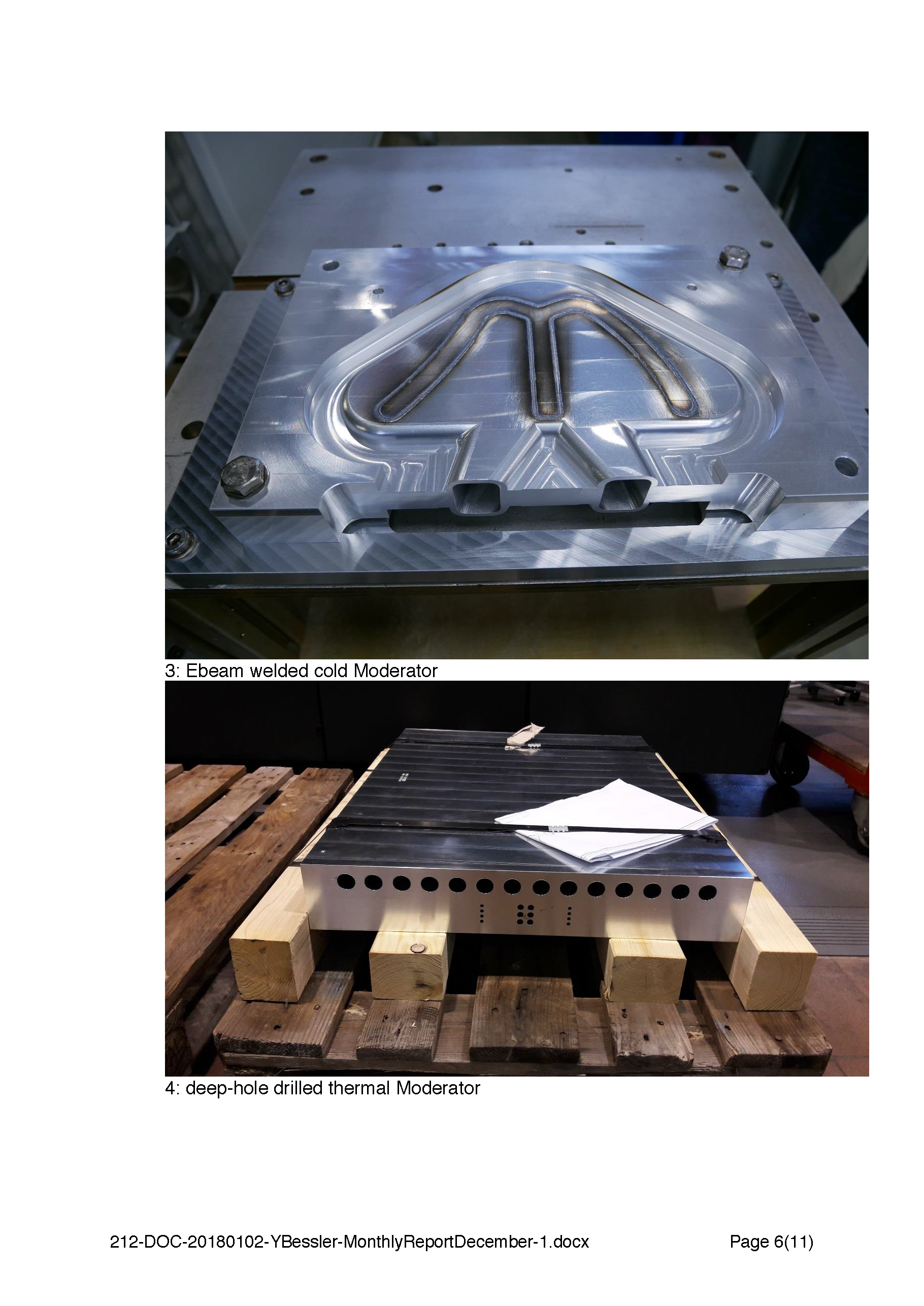 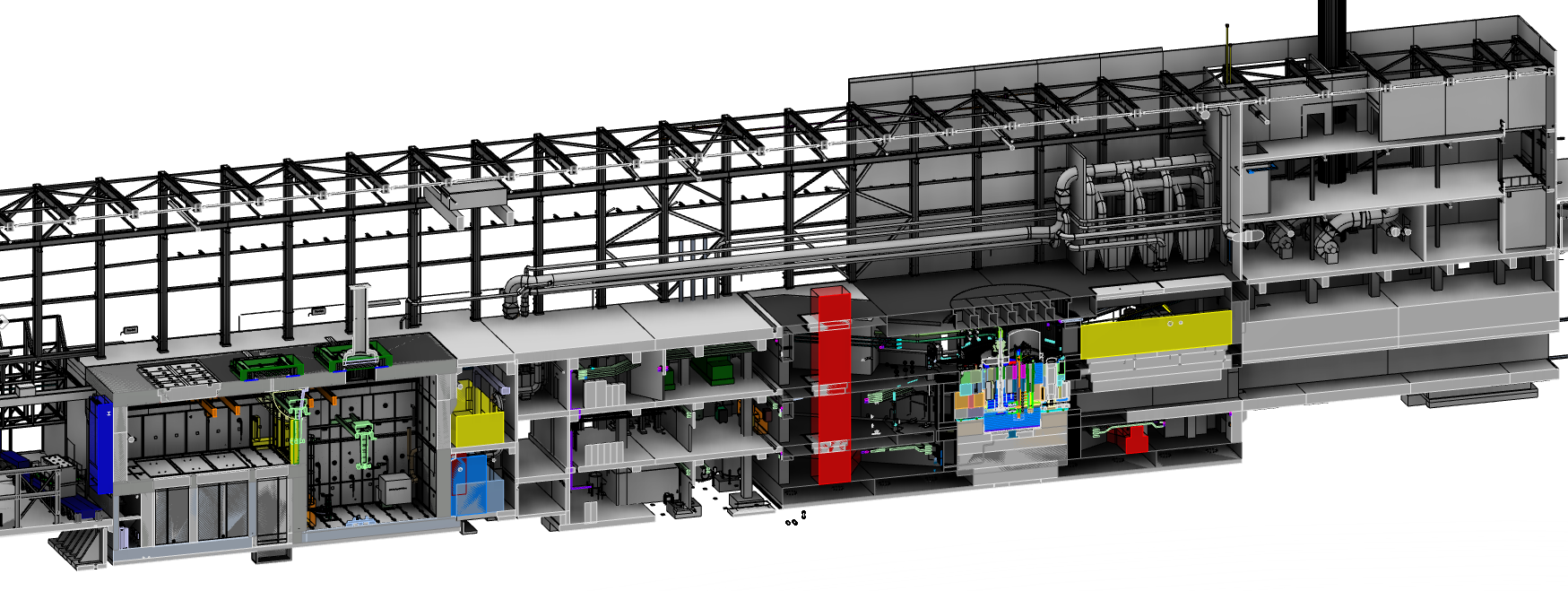 Deep-hole drilled thermal moderator
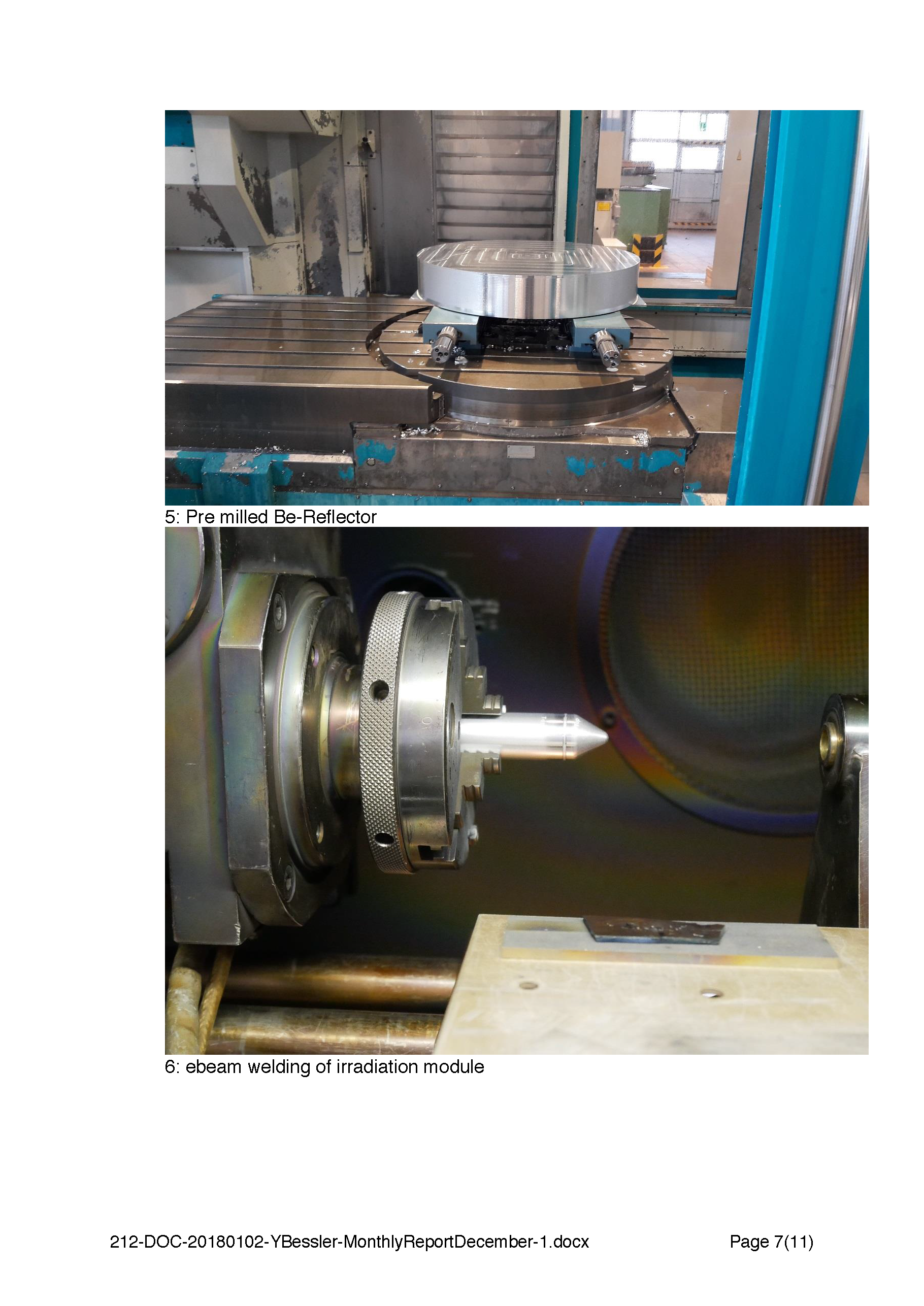 Cryogenic hydrogen system
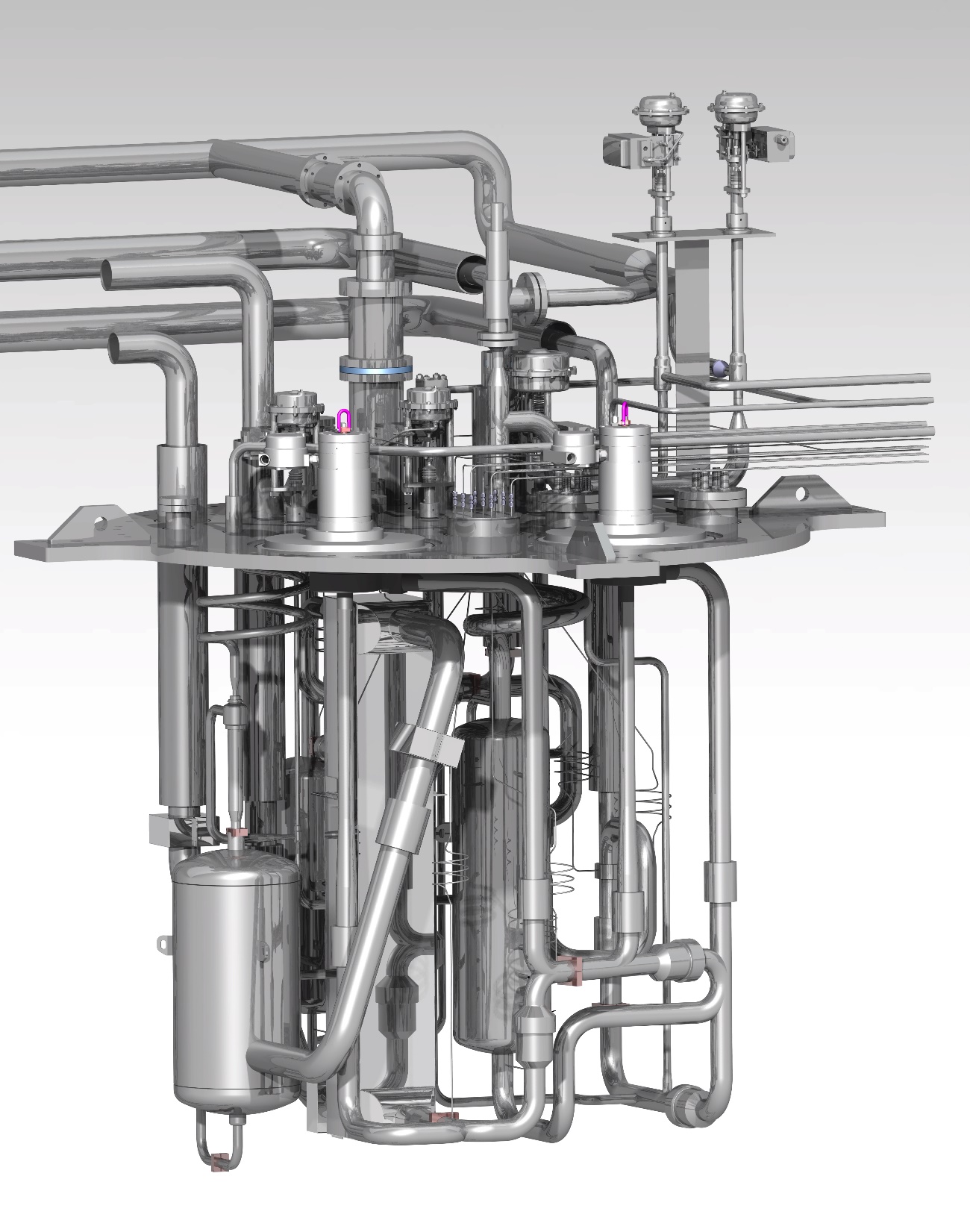 One of three final cold moderator vessels, of which two will be used in the first MR plug
Pre-milled raw material for the reflector vessels
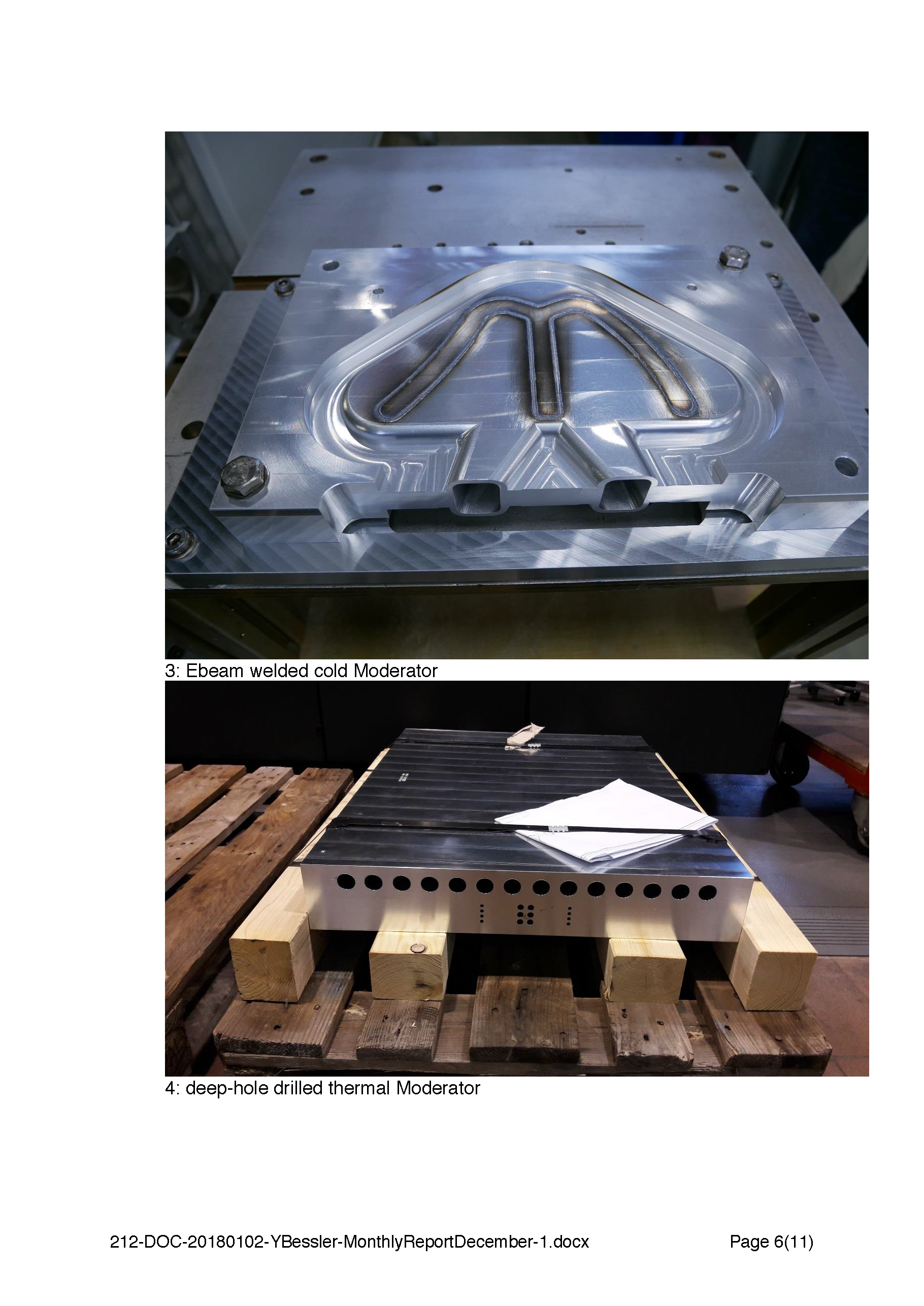 Cryostat internals
13
Target Wheel and Moderator and Reflector unit (MR Plug) placement in Monolith
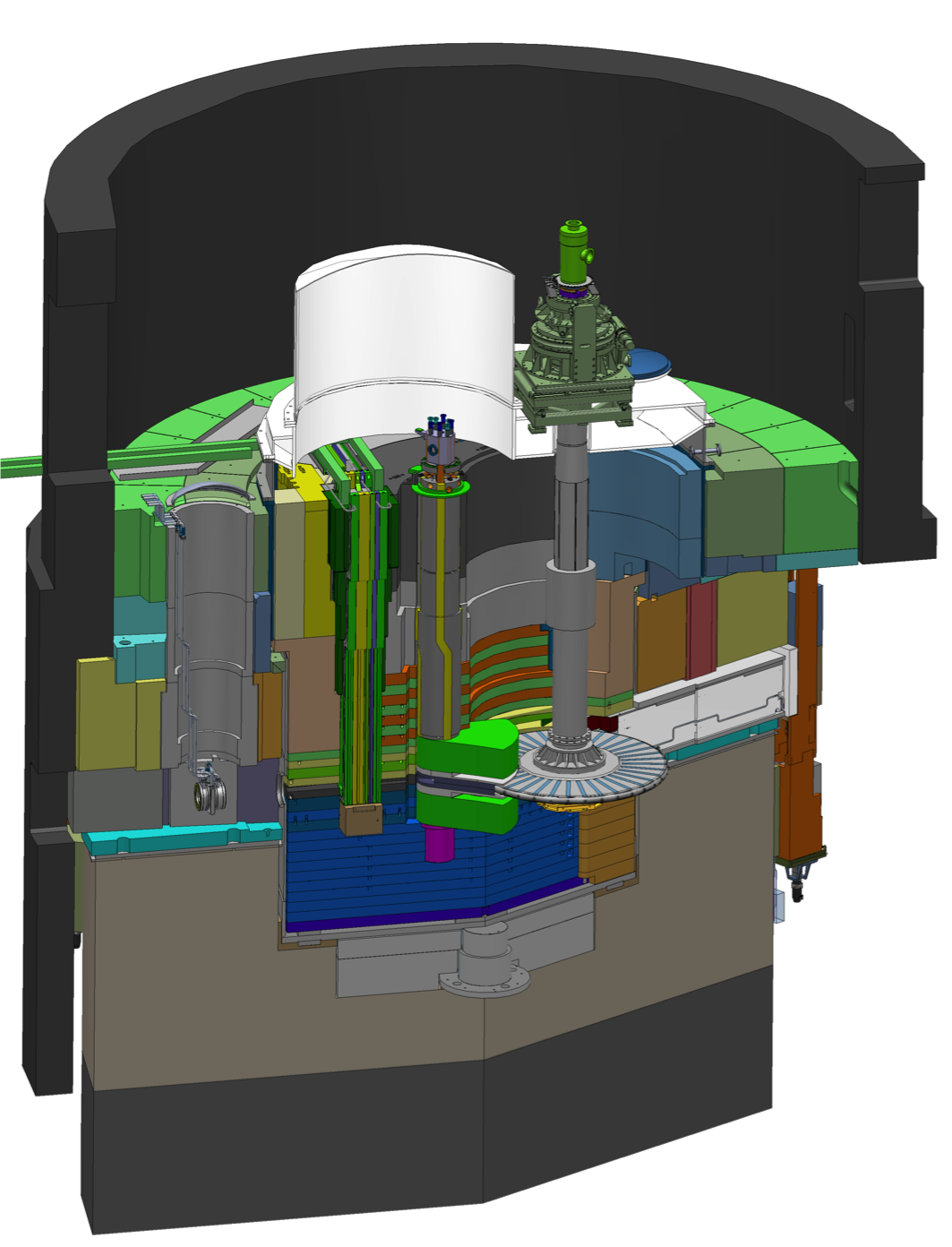 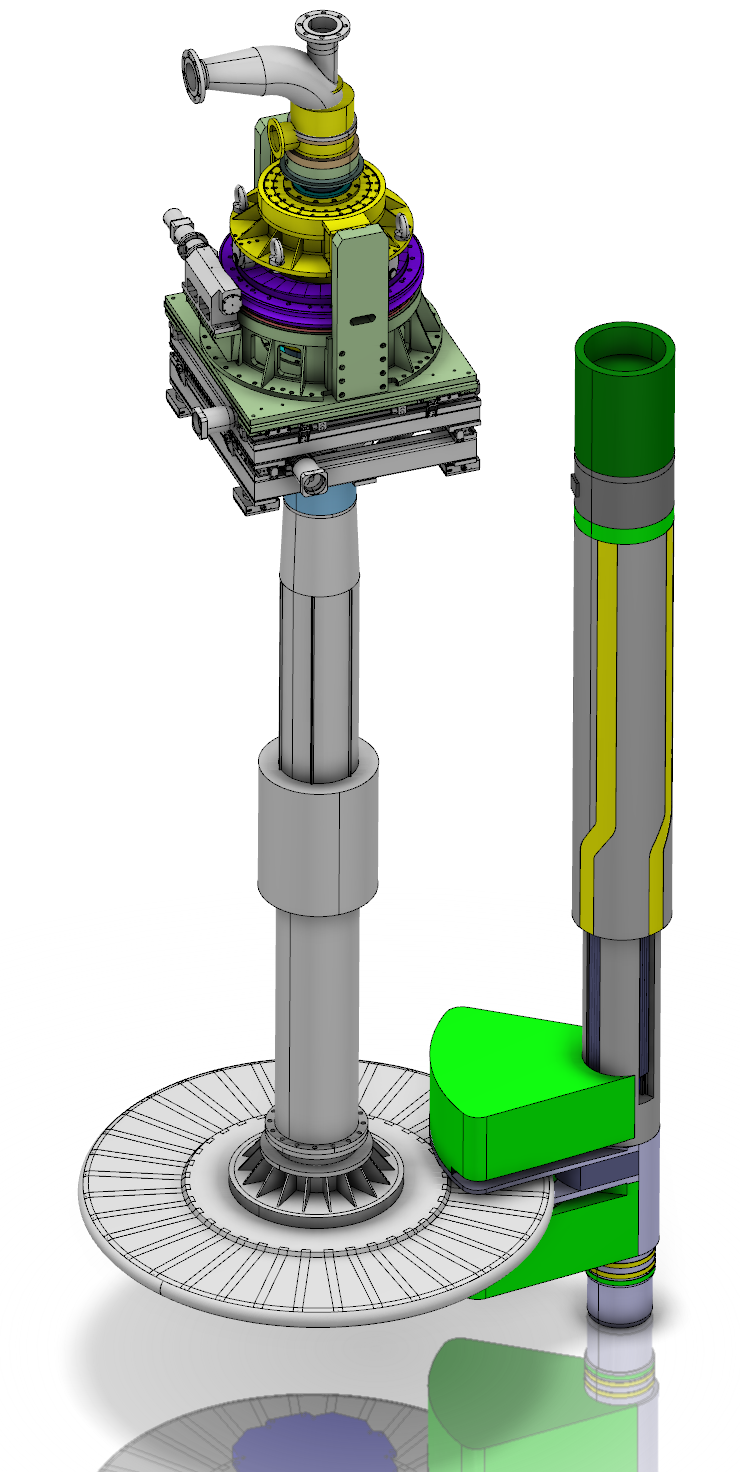 Target Wheel
ProtonBeam
MR Plugs
14
Neutron Beam Extraction System
Neutron Beam Port Insert Overview
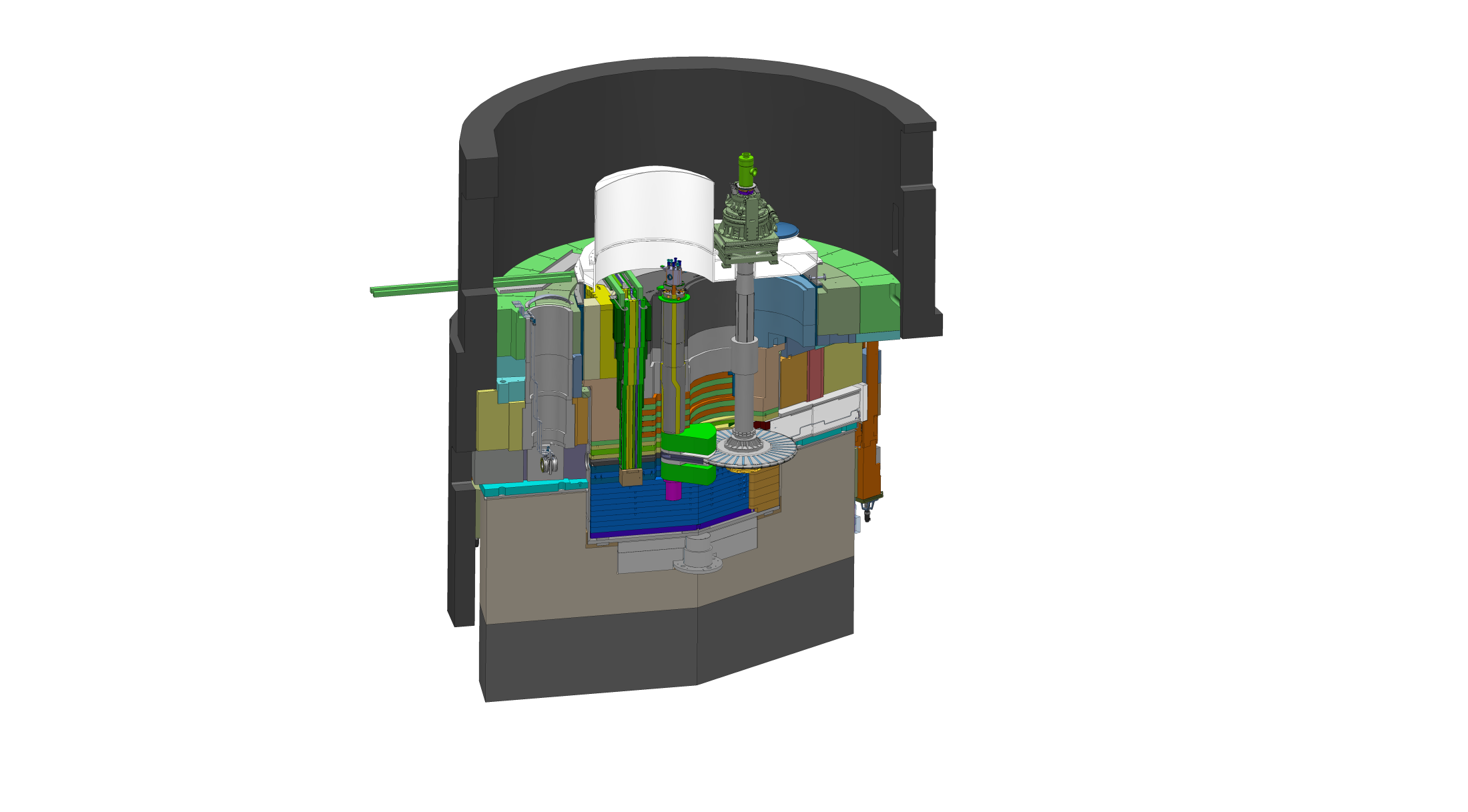 The Neutron Beam Port Insert (NBPI) is part of the Neutron Beam Extraction System and is the in-vessel beam guide support structure.
Internal Neutron Beam Optics Assembly (NBOA)
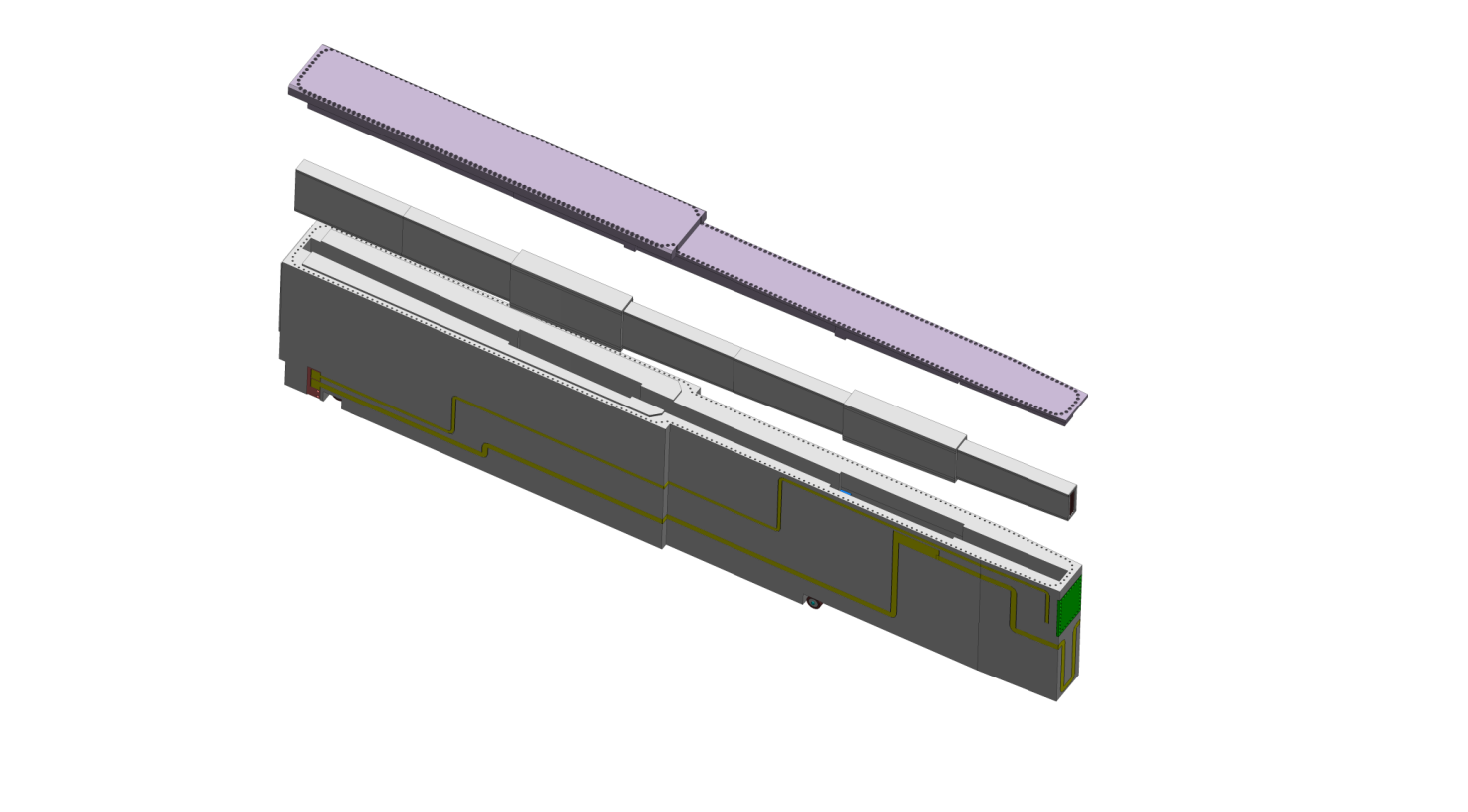 Interface to Neutron Scattering Systems
Monolith wall
Bunker roof
Instrument beam guide
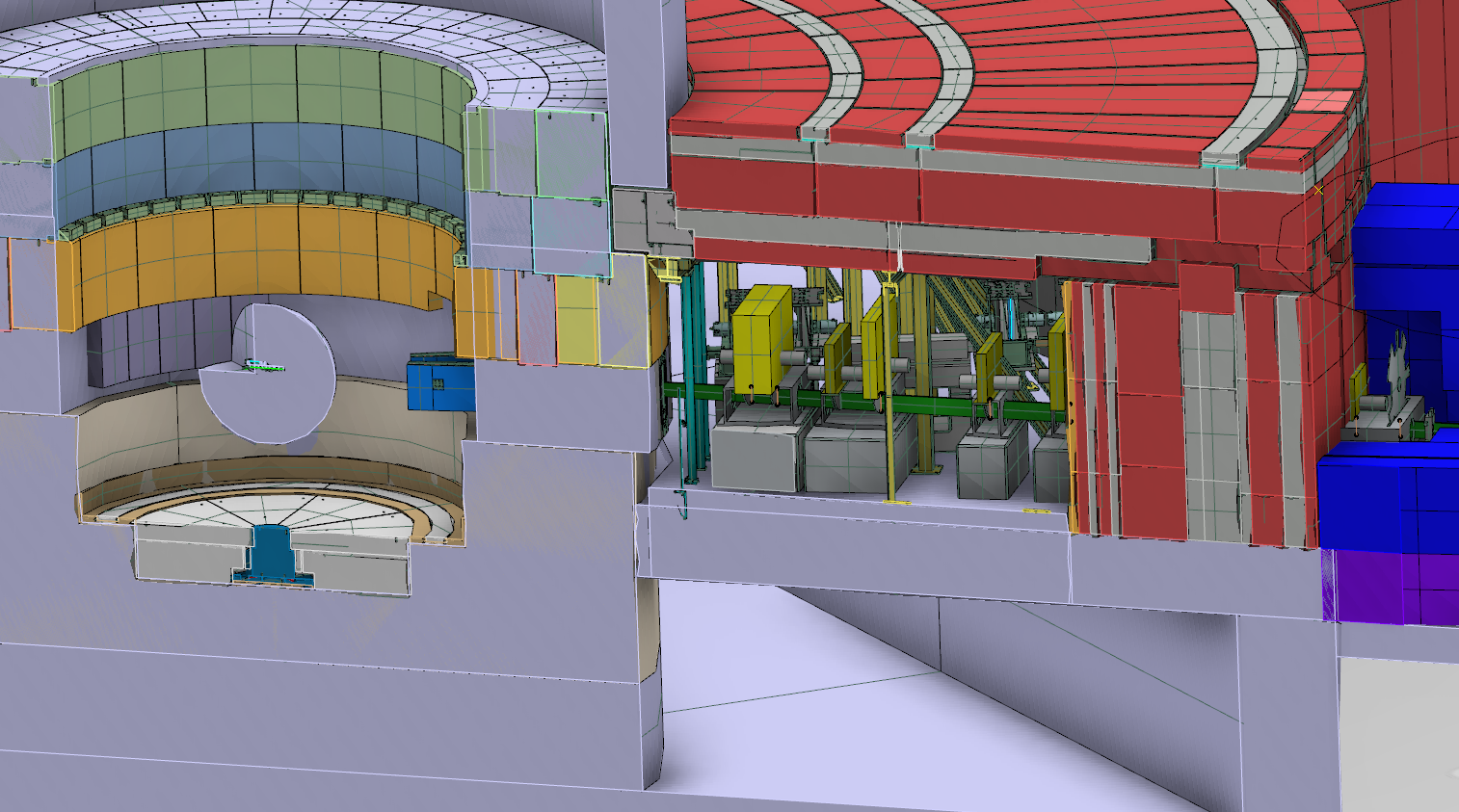 Bunker wall
17
[Speaker Notes: The bunker roof, part of NSS, has to be dismantled during insert changes.
The sequence when changing the insert will be more detailed in Naja’s presentation during the decommissioning of inserts.]
Neutron Beam ExtractionView from Experimental Hall,No bunker shown, and transparent floor slab
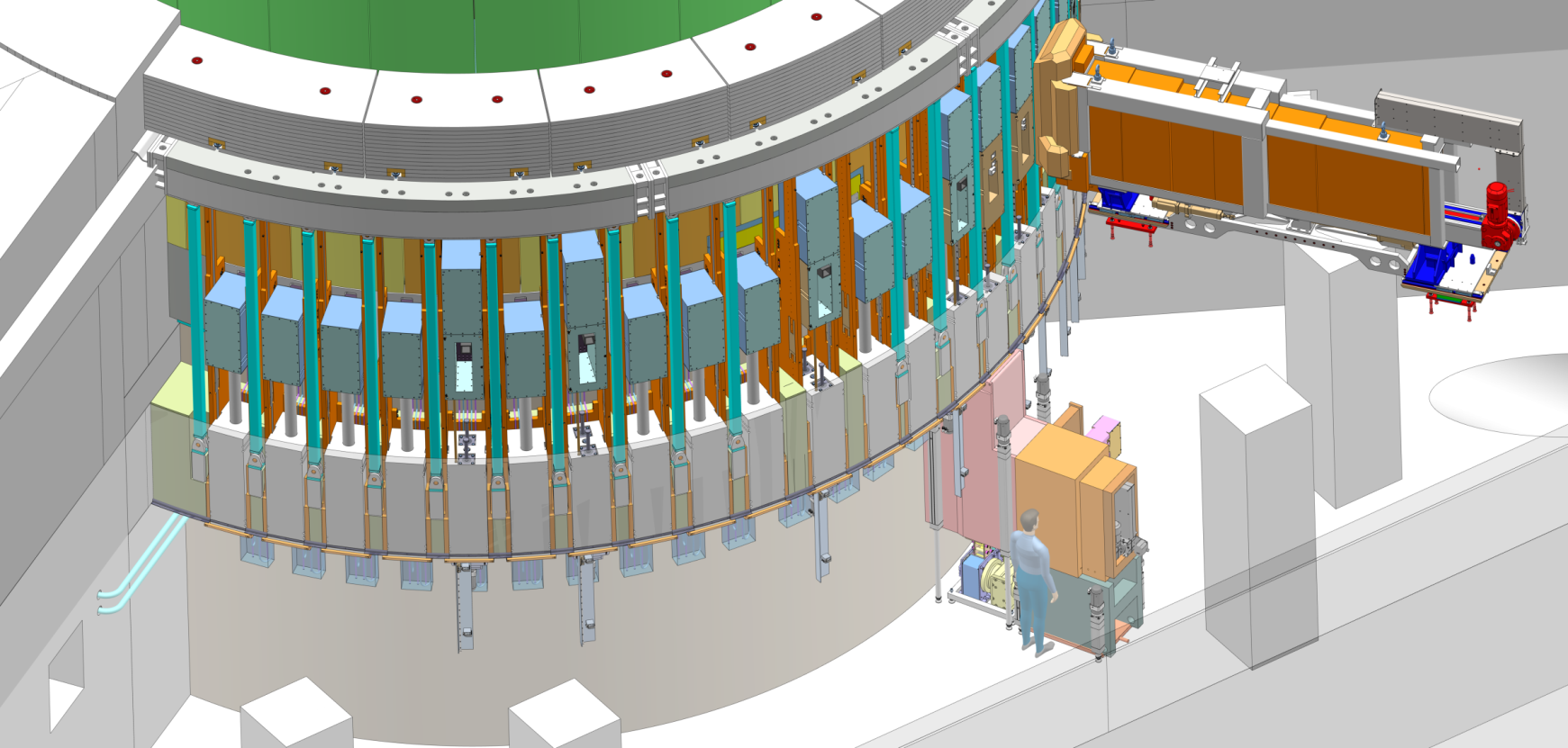 18
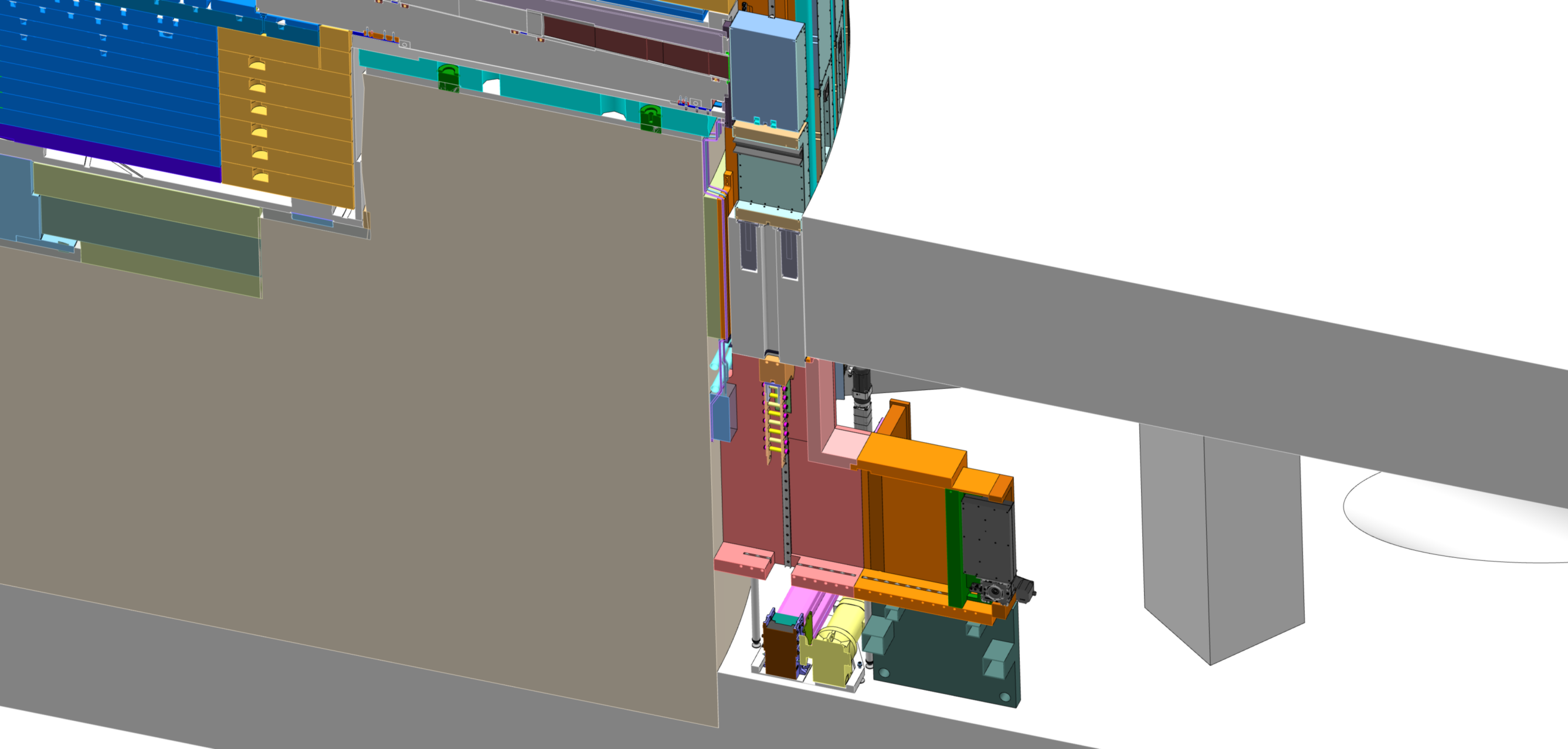 Neutron Beam Extraction systemShutter system in basement
Bunker roof support pillar
GBS
BBG
NBW
NBPI
Neutron Beam Port Insert (NBPI)
Neutron Beam Window (NBW):
Light Shutter System:
Bridge Beam Guide (BBG) w optics,
Gamma Beam Shutter (GBS) acts as safety system,
Rail system.
Bunker floor
Handling tooling
RH Tooling:
Horizontal of NBPI
Vertical of BBG and NBW
Remote Handling Systems
Remote Handling Systems and Maintenance Logistics
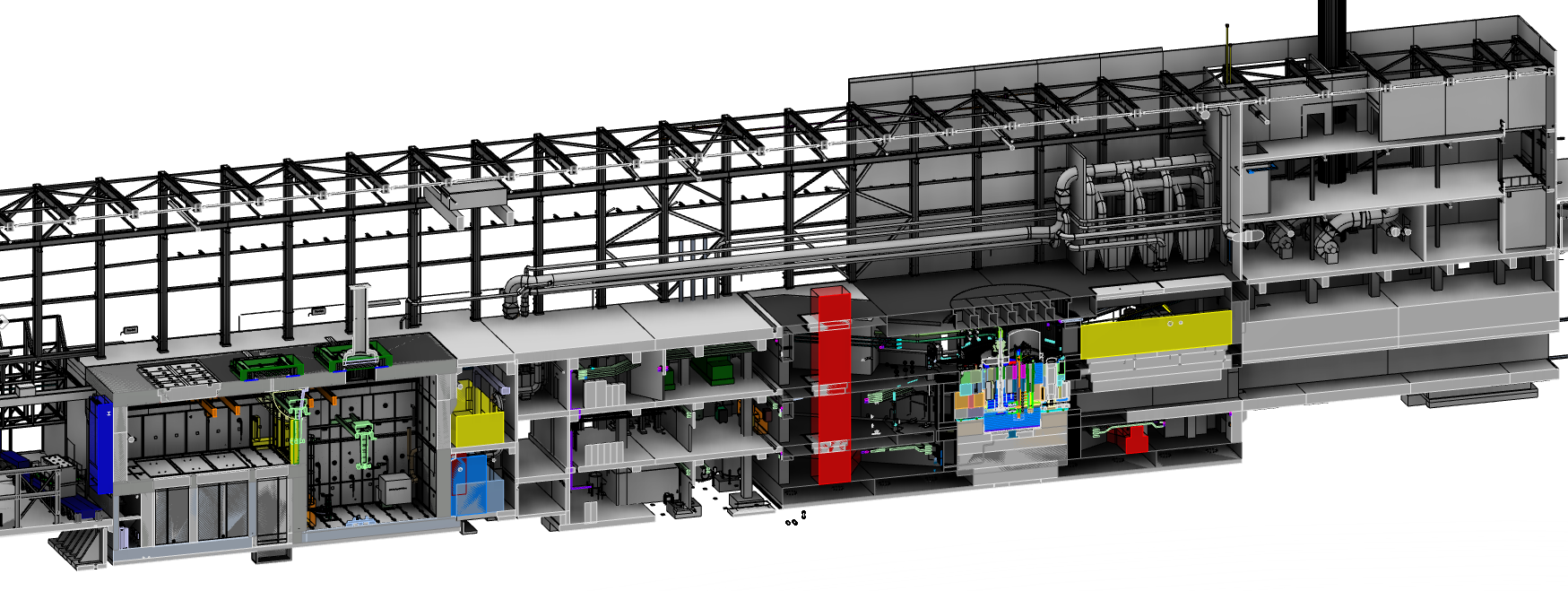 21
Remote Handling Systems
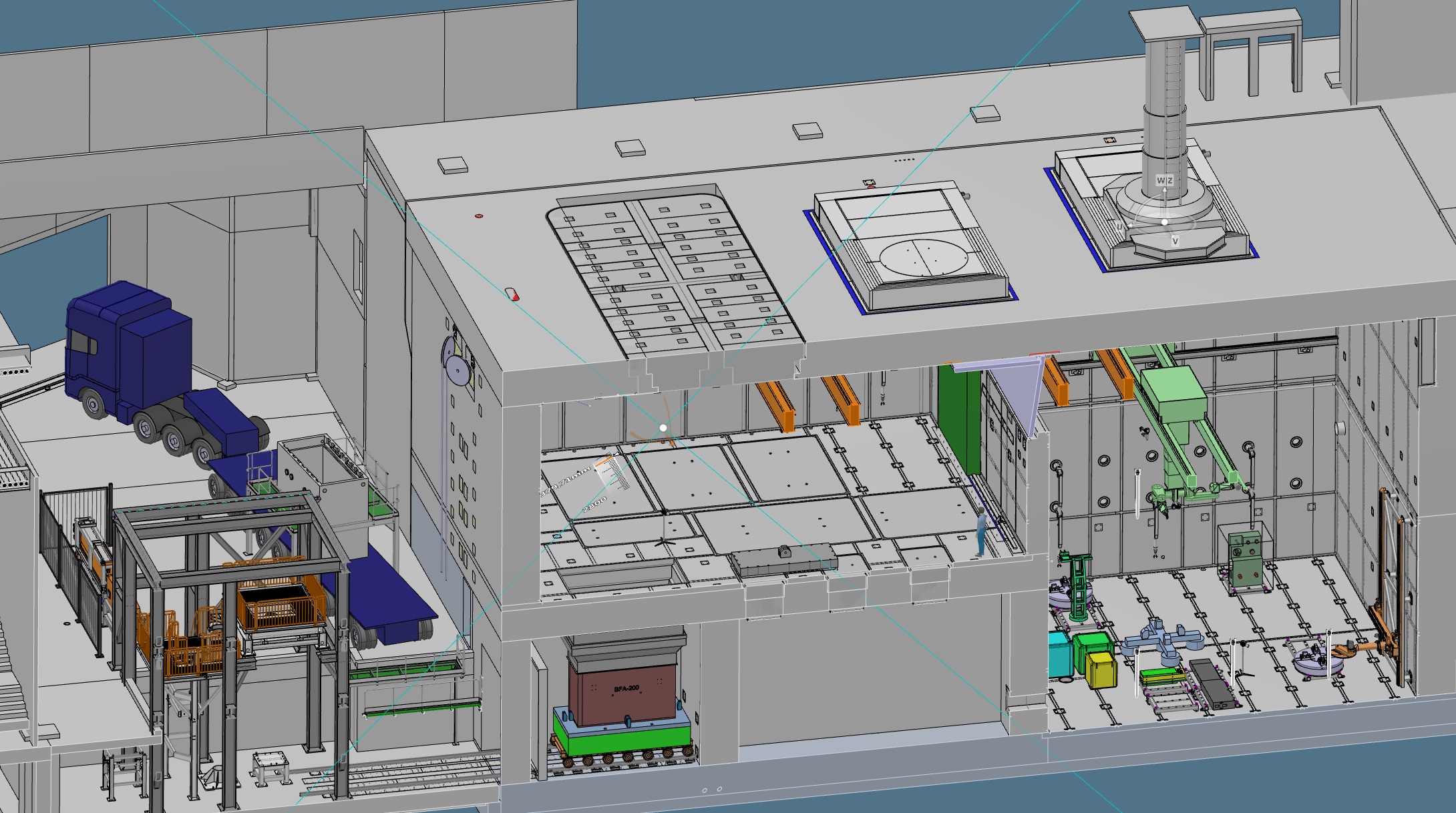 Casks
Active Cells Facility:
Length: 30 m
Depth: 12 m
Height: 15 m
MUTS
Active Cells Facility
22
Maintenance Scenario Example:Exchange of a Neutron Beam Port Insert
Exchange of a Neutron Beam Port InsertRemoval of used item
Bunker preparations 
removal of roof
sector cleared from Monolith boundary to Bunker wall.

Area is tented off.

Floor unit aligned on instrument baseplate.

Insert Extraction Tool (IET) is hoisted in.

Parallel LSS activities in basement - Dry and drain of NBPI.
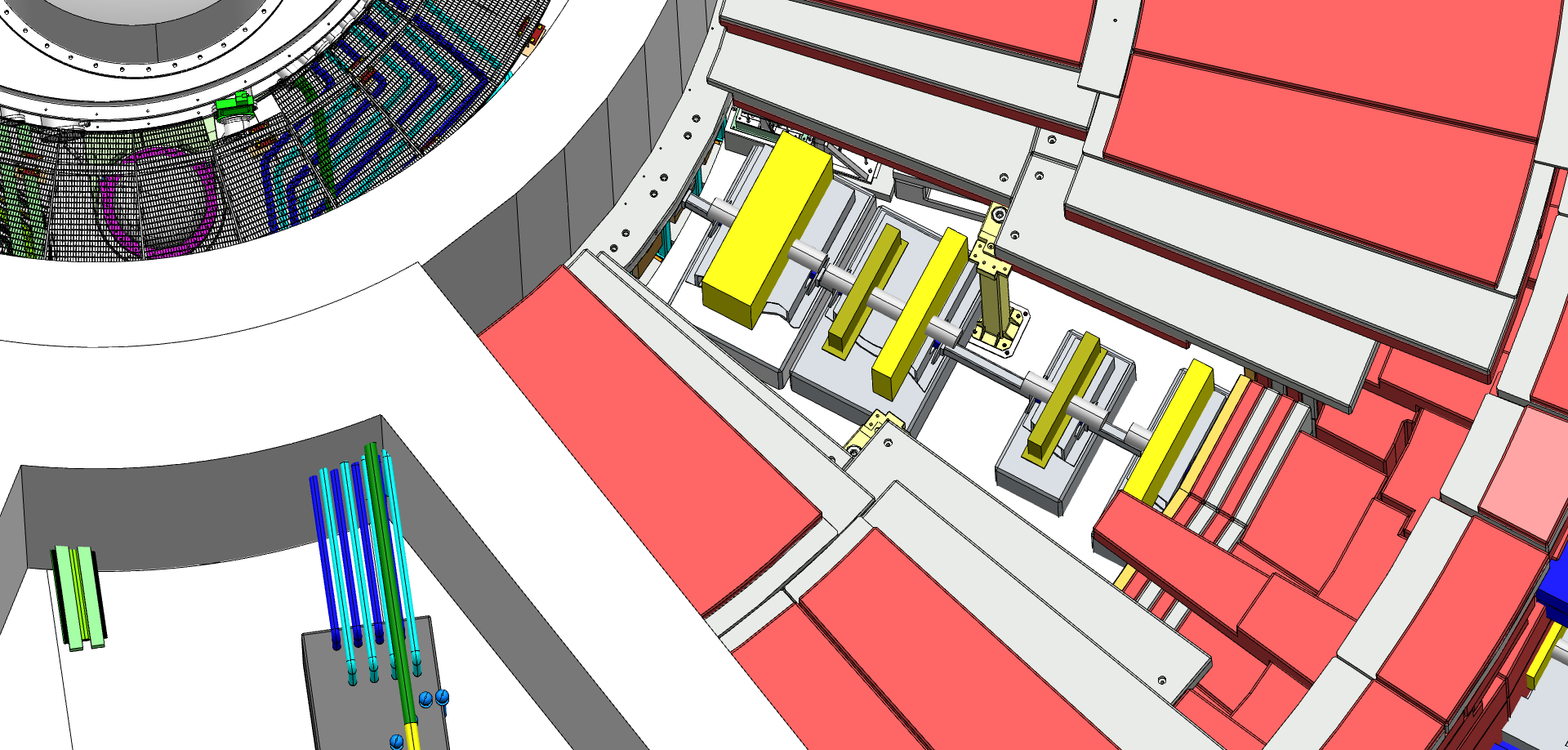 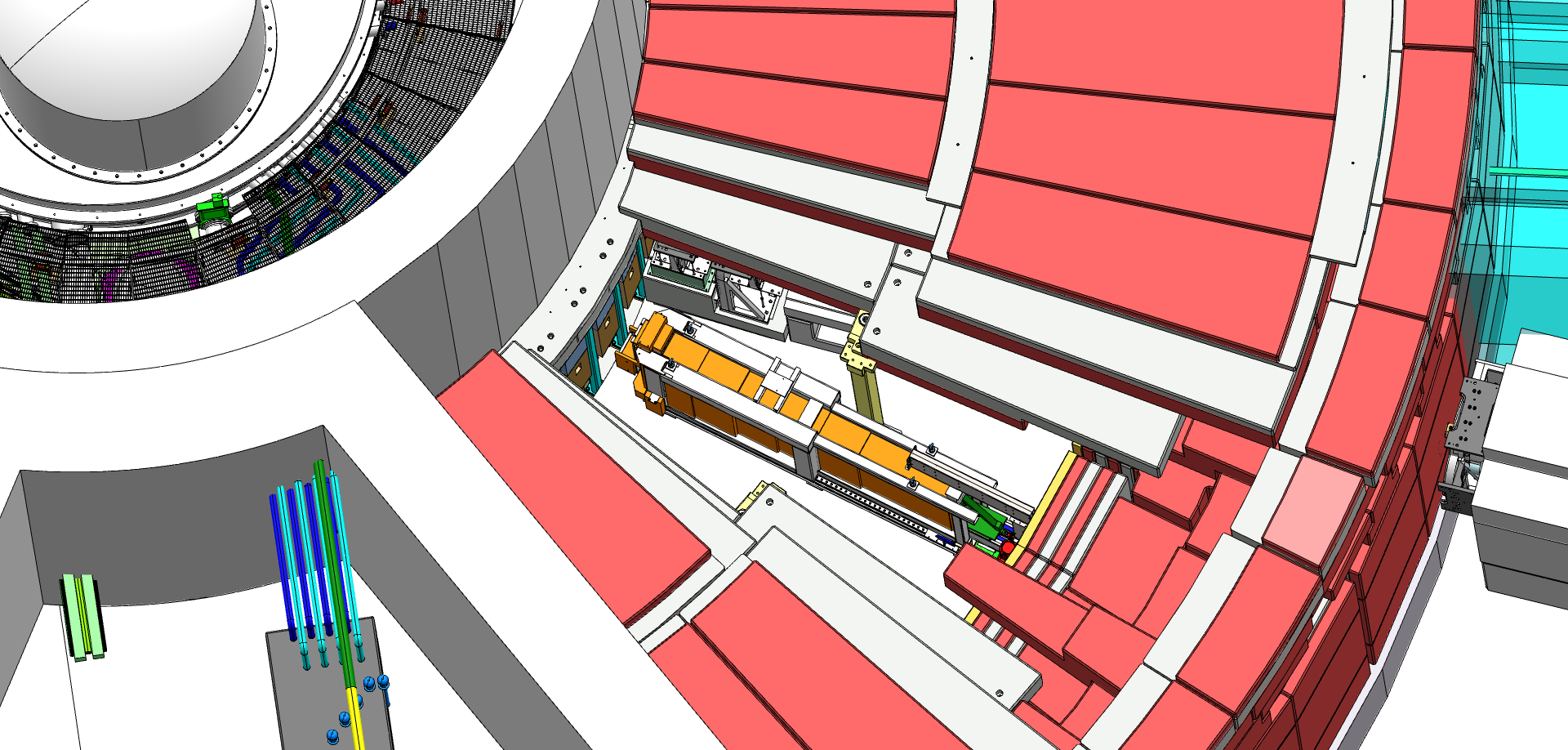 Cold box arrival to ESS
[Speaker Notes: The NBPI is still in the design phase so operational and maintenance aspects are in the same state.
Based on this reasoning - each NBPI is expected to be changed every 15 years. When we are up and running with all 42 ports this will mean a change of approximately three beam guides each year.
Port block surface is refurbished due to potential damage from NBW]
Vertical cross section of Monolith, NBPI and Insert Extraction Tool
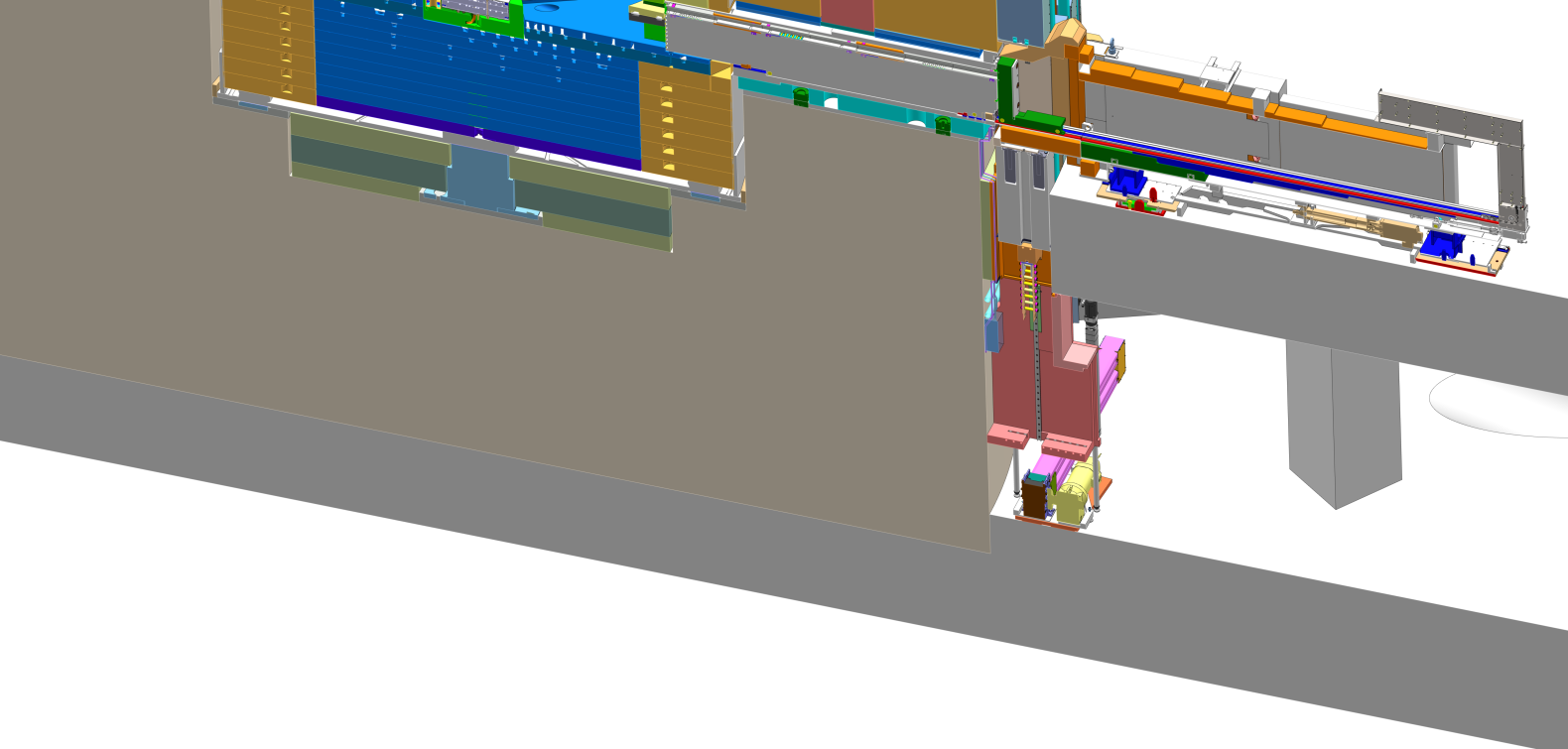 NBPI
[Speaker Notes: Extraction tool (ej IET)]
Exchange of a Neutron Beam Port InsertRemoval of used item
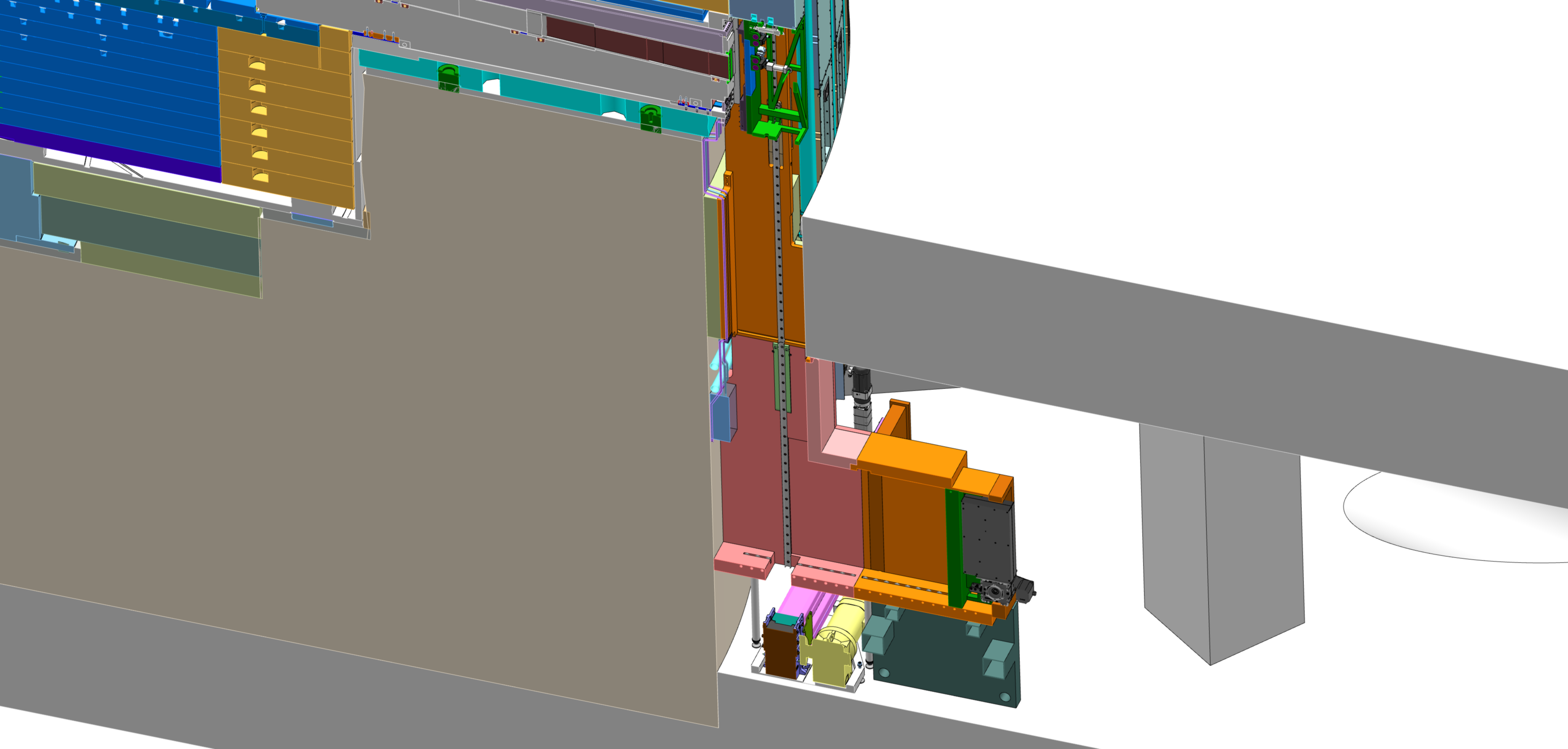 Remote unbolting of NBW from basement.

Removal of NBW into cask.

Transport (of NBW) to Active Cell.

Refurbishment of port block surface – also remote from basement:
Refurbishment is done while the NBPI is still in place to minimize particle introduction into the monolith.
Cold box arrival to ESS
[Speaker Notes: The NBPI is still in the design phase so operational and maintenance aspects are in the same state.
Based on this reasoning - each NBPI is expected to be changed every 15 years. When we are up and running with all 42 ports this will mean a change of approximately three beam guides each year.
Port block surface is refurbished due to potential damage from NBW]
Exchange of a Neutron Beam Port InsertRemoval of used item
IET docks on to NBPI.
NBPI is extracted.
IET is closed and undocks, hoisted up and transported to Bunker hand over point.
LSS activities initiates - GBS lowered to cover port opening.
IET is checked for surface contamination.
2nd generation NBPI can be installed.
IET lowered from handover point to horizontal transport by Experimental hall crane.
Transported to hatch in passageway between D01 and D03 for transfer to Active Cell.
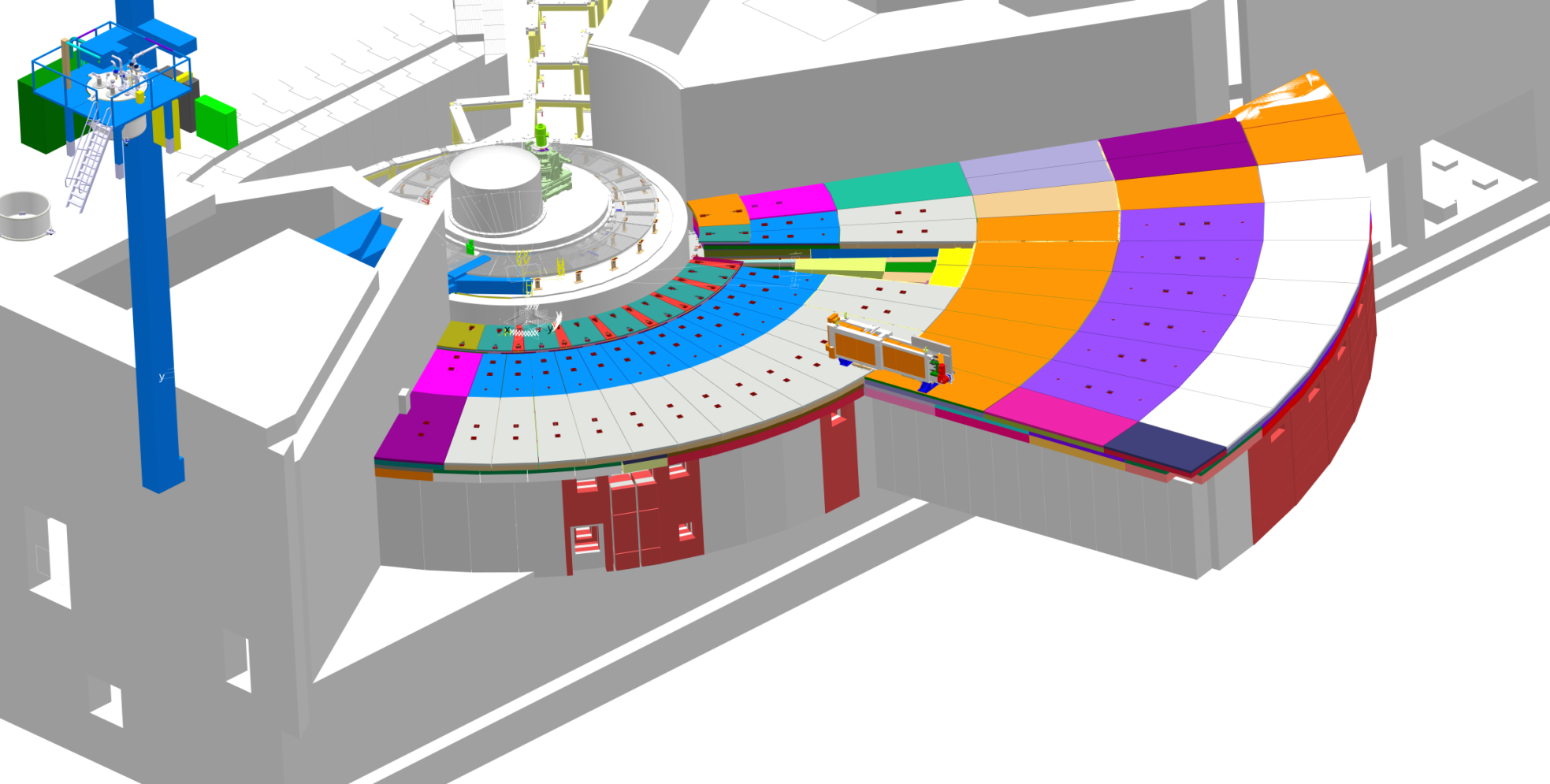 Opening in bunker roof  for NBPI exchange
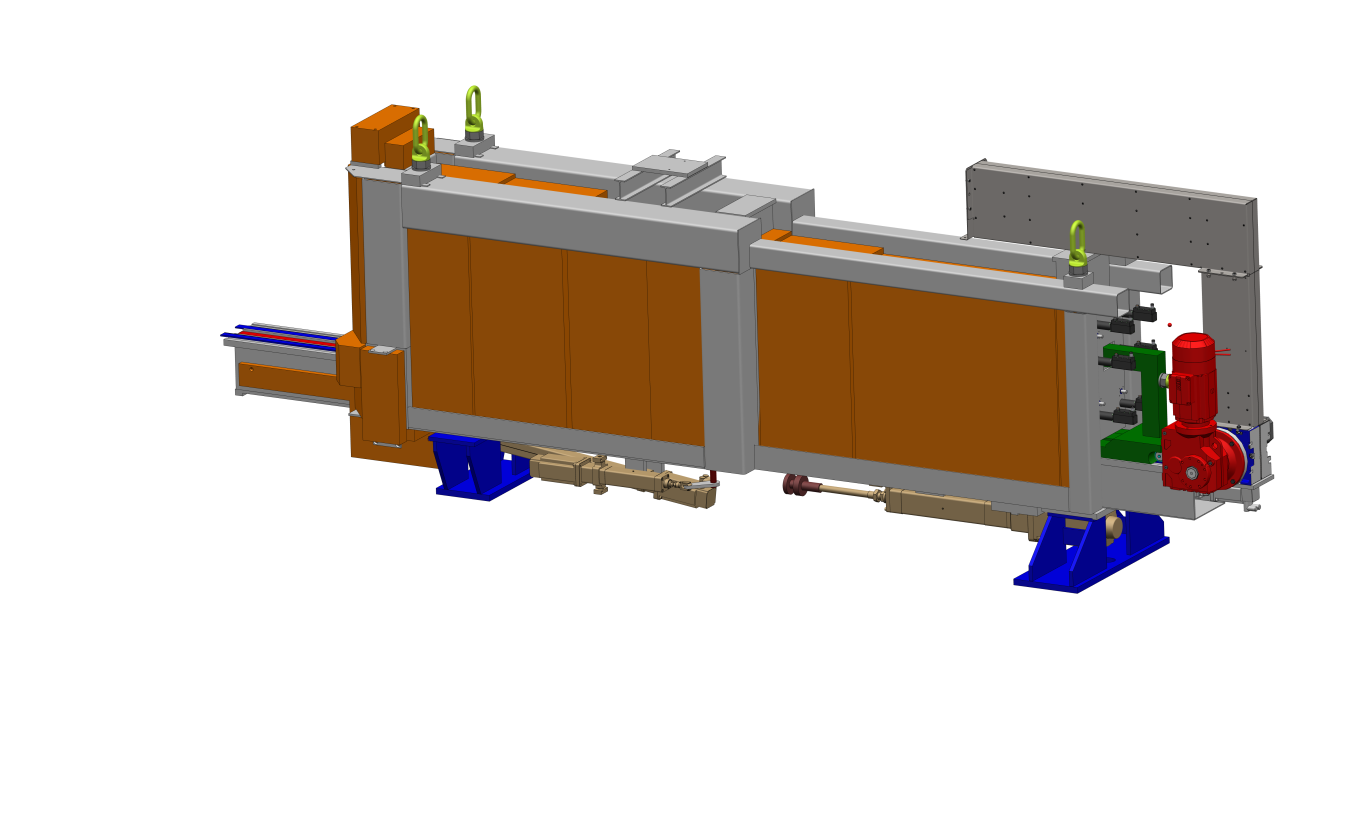 IET
Exchange of a Neutron Beam Port InsertTransfer to active cells facility
Hatch opened by High Bay crane.
IET hoisted up.
Floor valve adapter transported and put in place on Active Cell floor valve.
IET docks to floor valve adapter horizontally. 
Rigid chain actuator is replaced by winch unit.
IET is tilted 90 degrees.
Valve and floor valve is opened. 
NBPI is lowered into Active Cell and disconnected.
Active Cell takes over responsibility for NBPI, cut the NBPI and package it for transport off site.
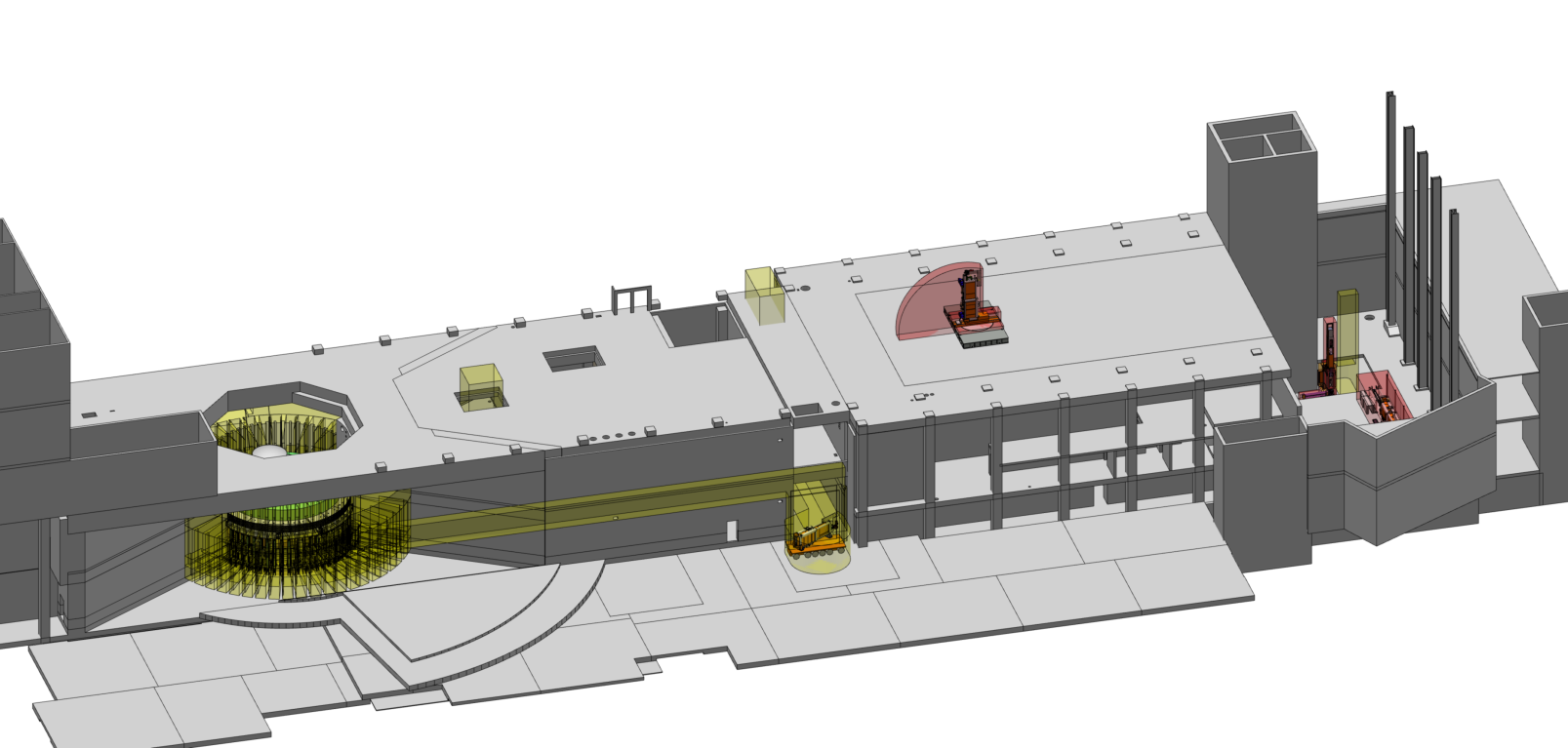 Exchange of a Neutron Beam Port InsertRemoval and transfer sequence in pictures
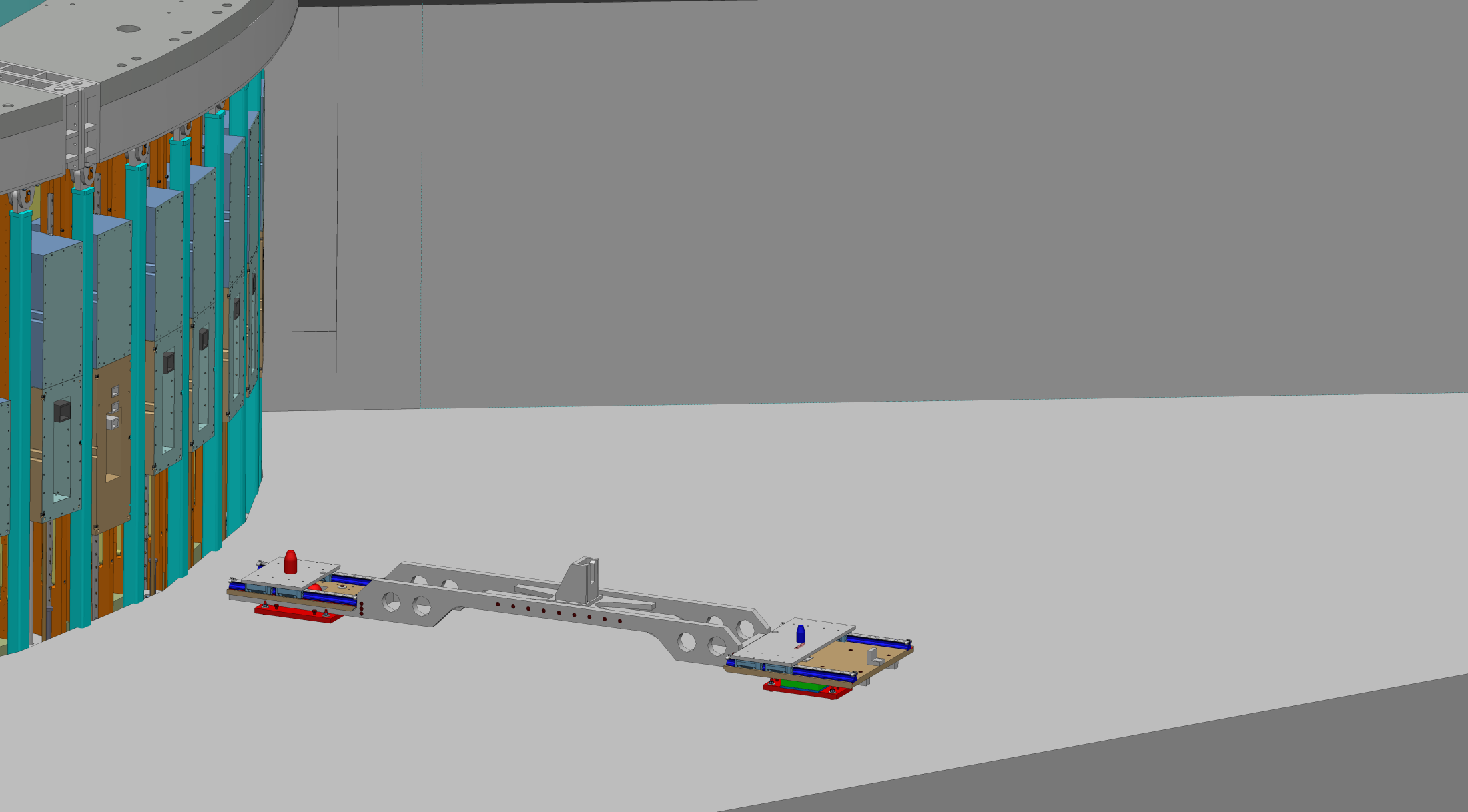 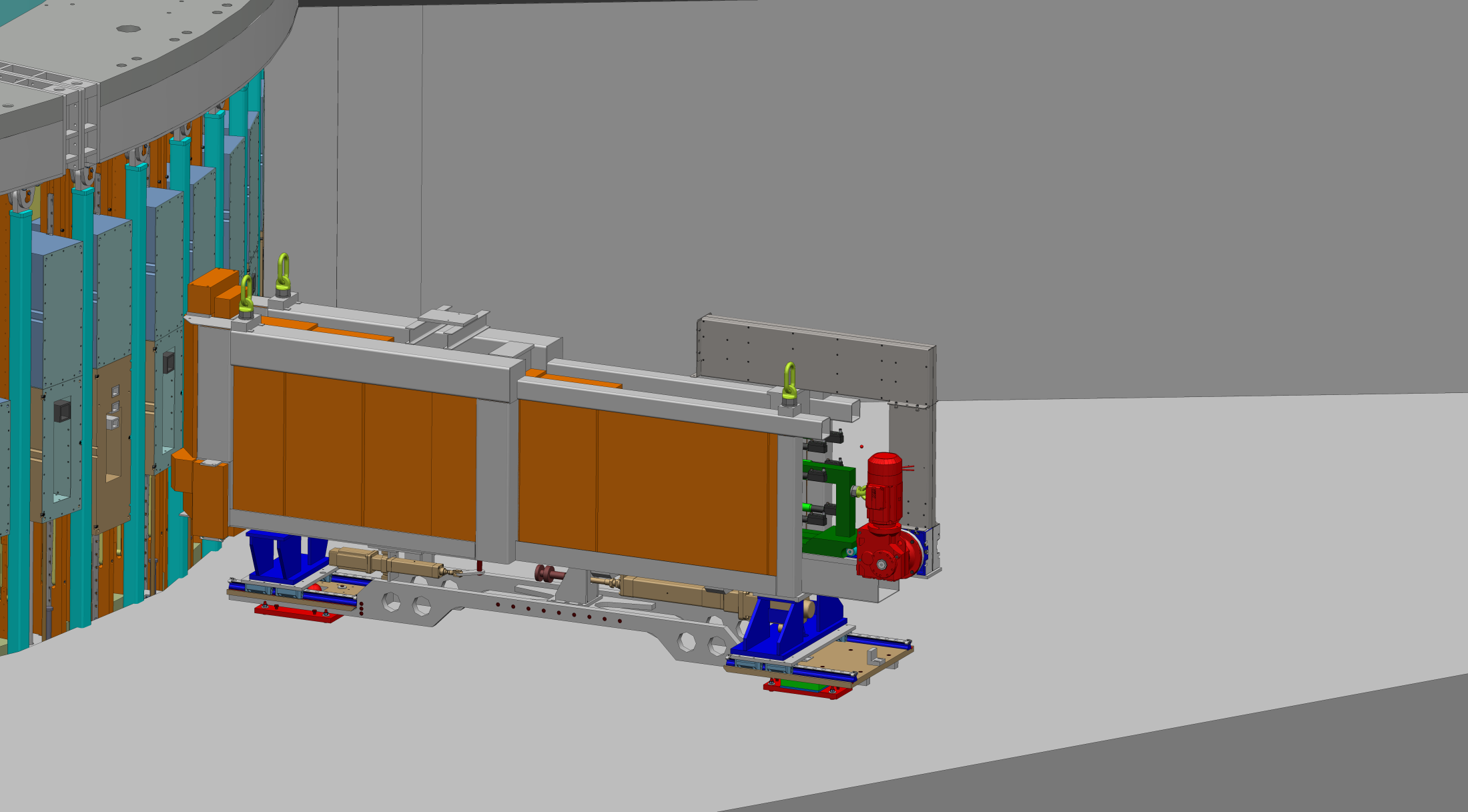 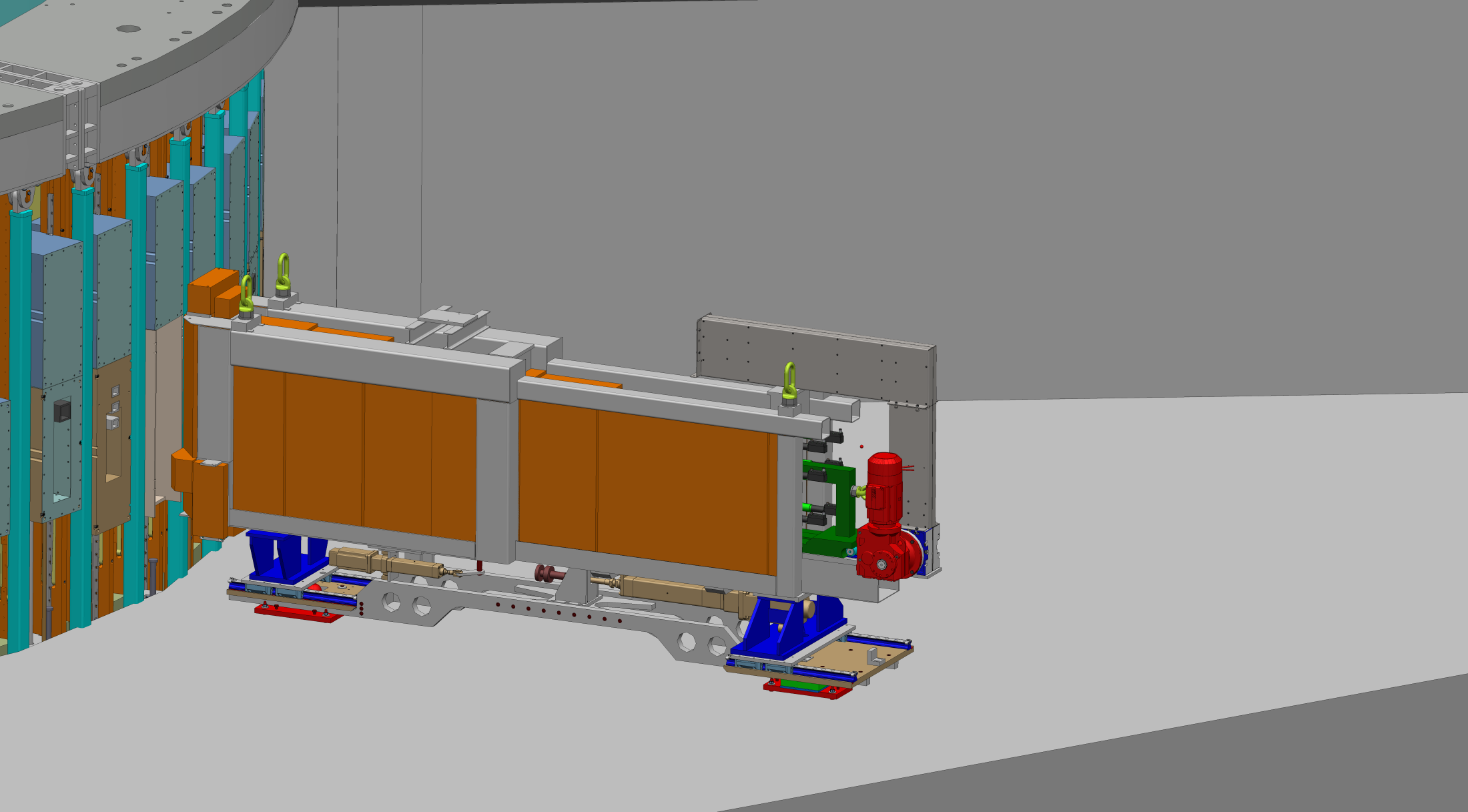 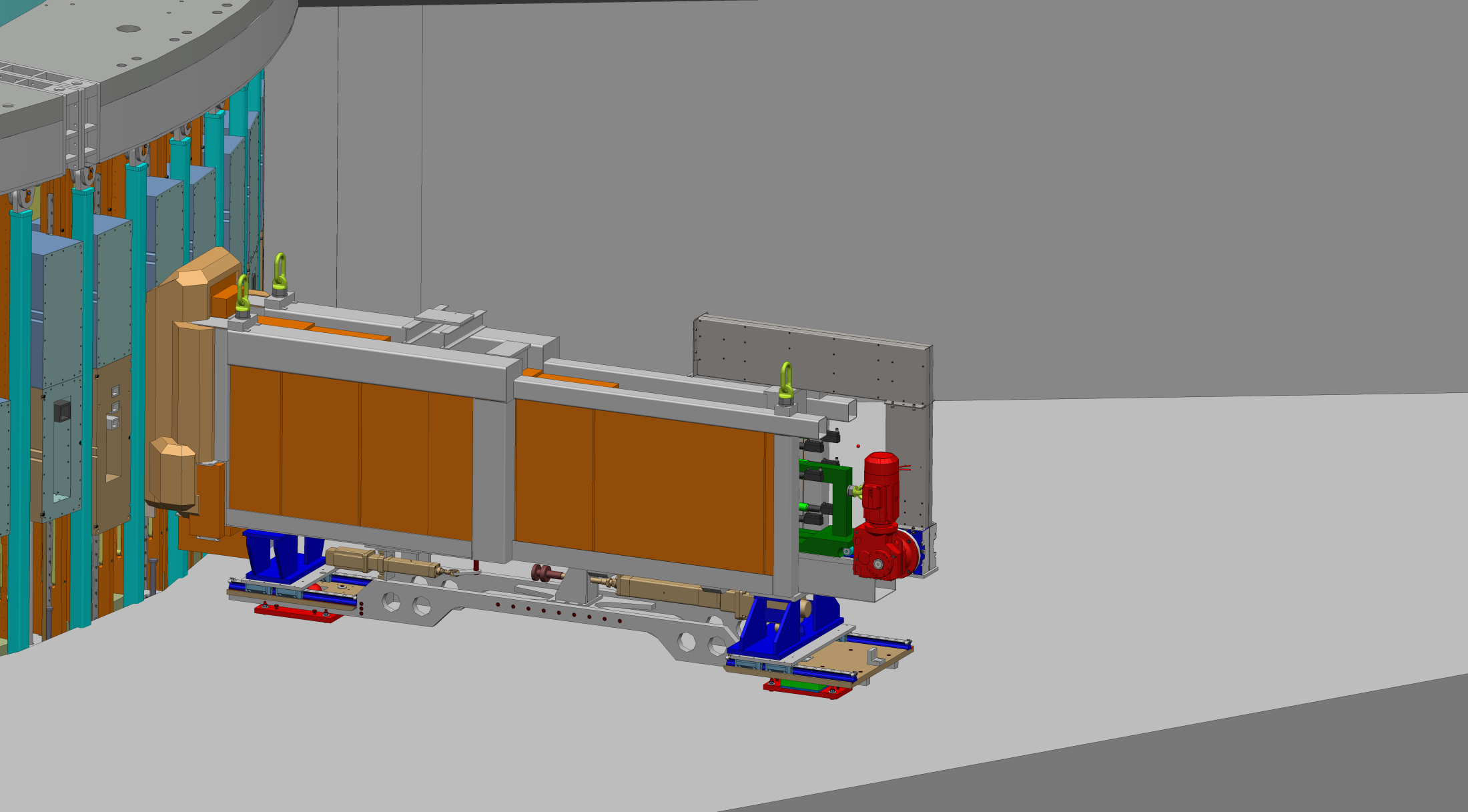 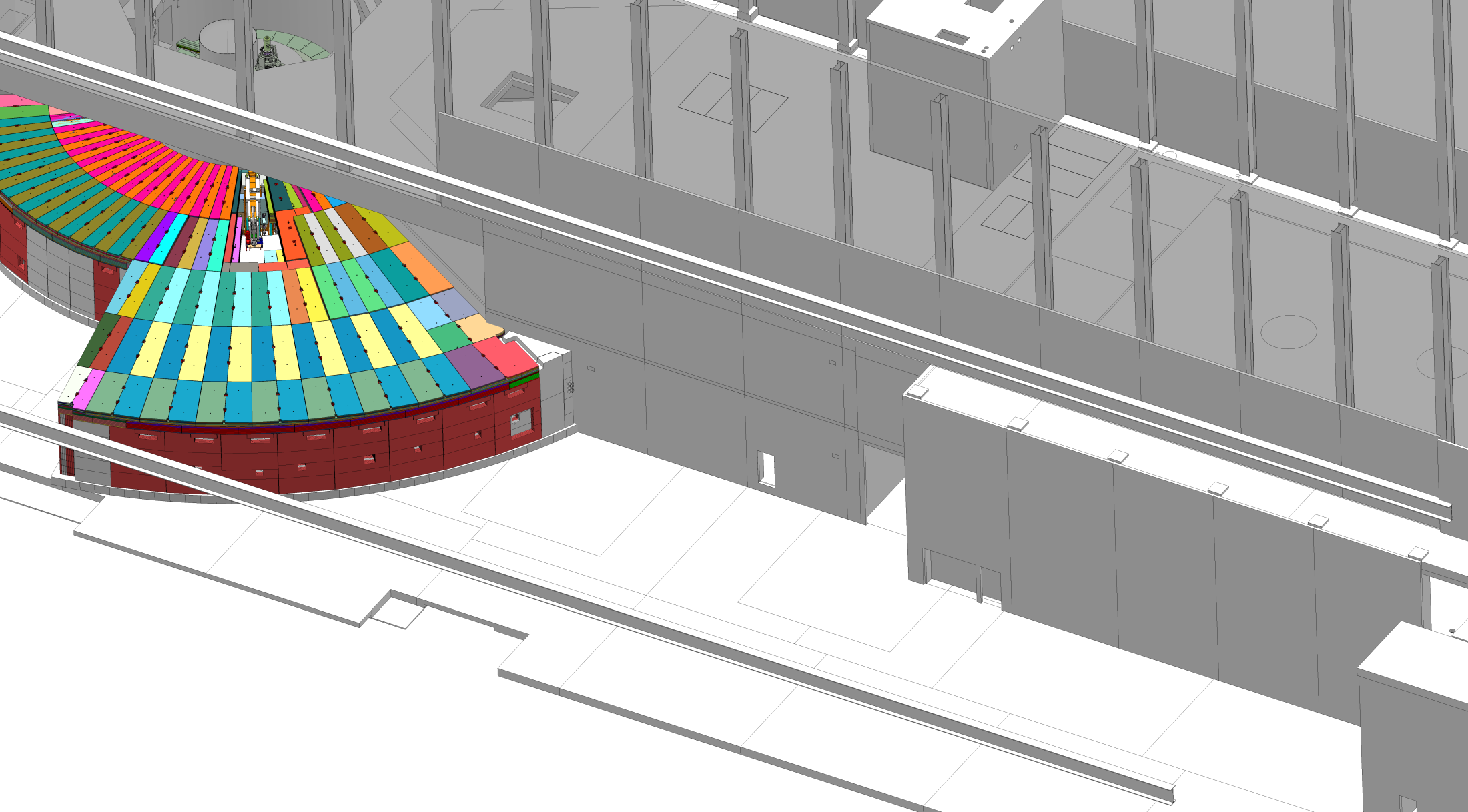 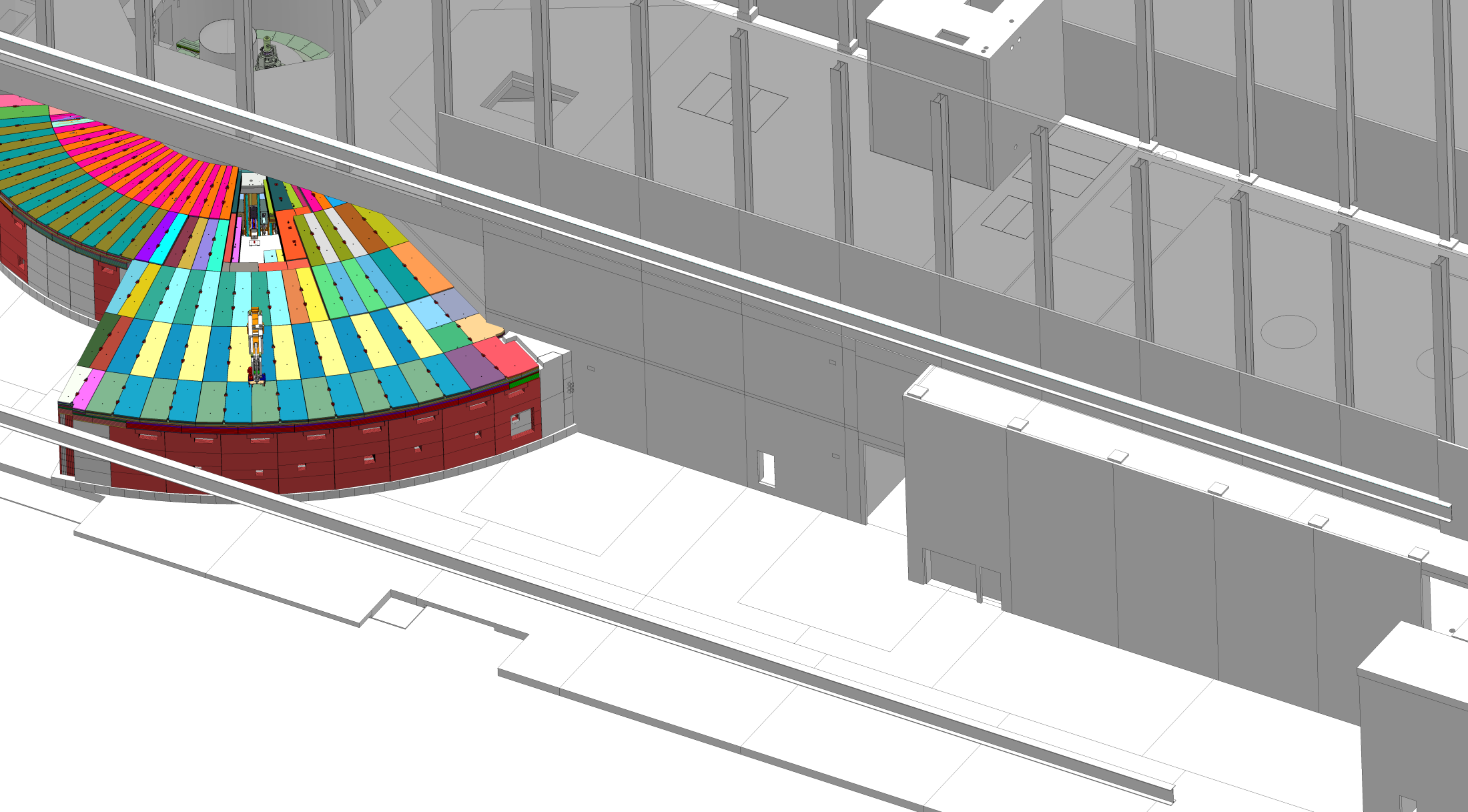 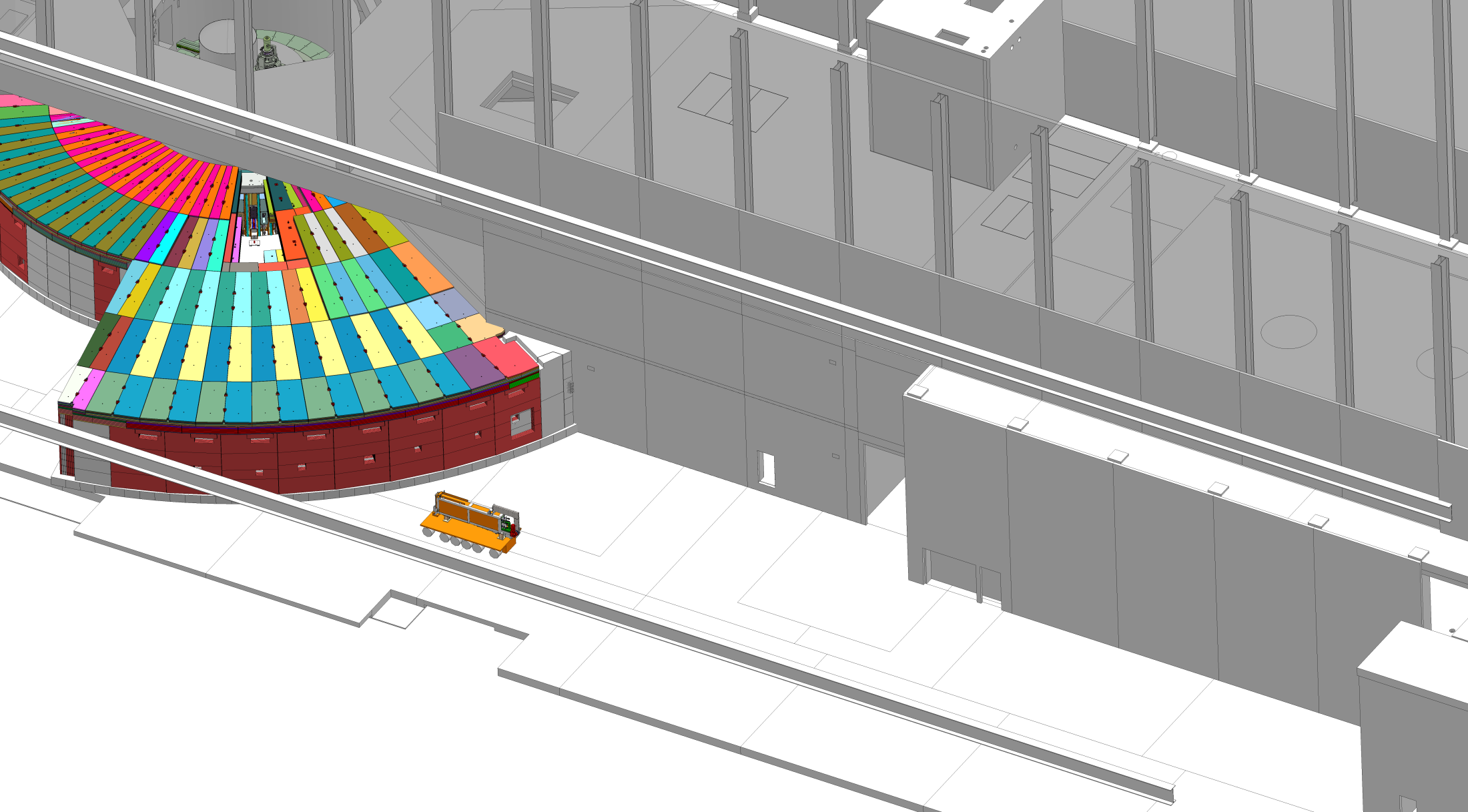 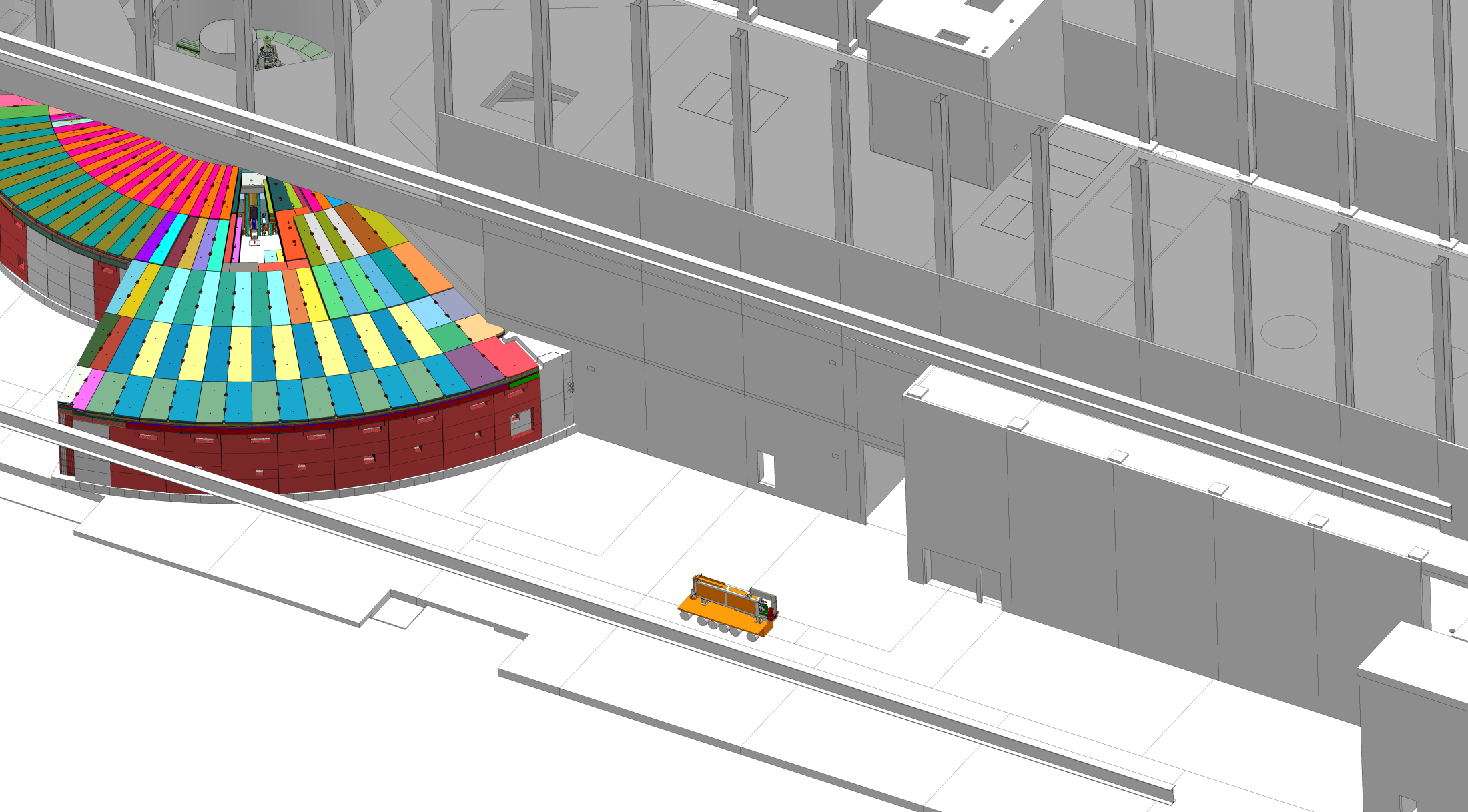 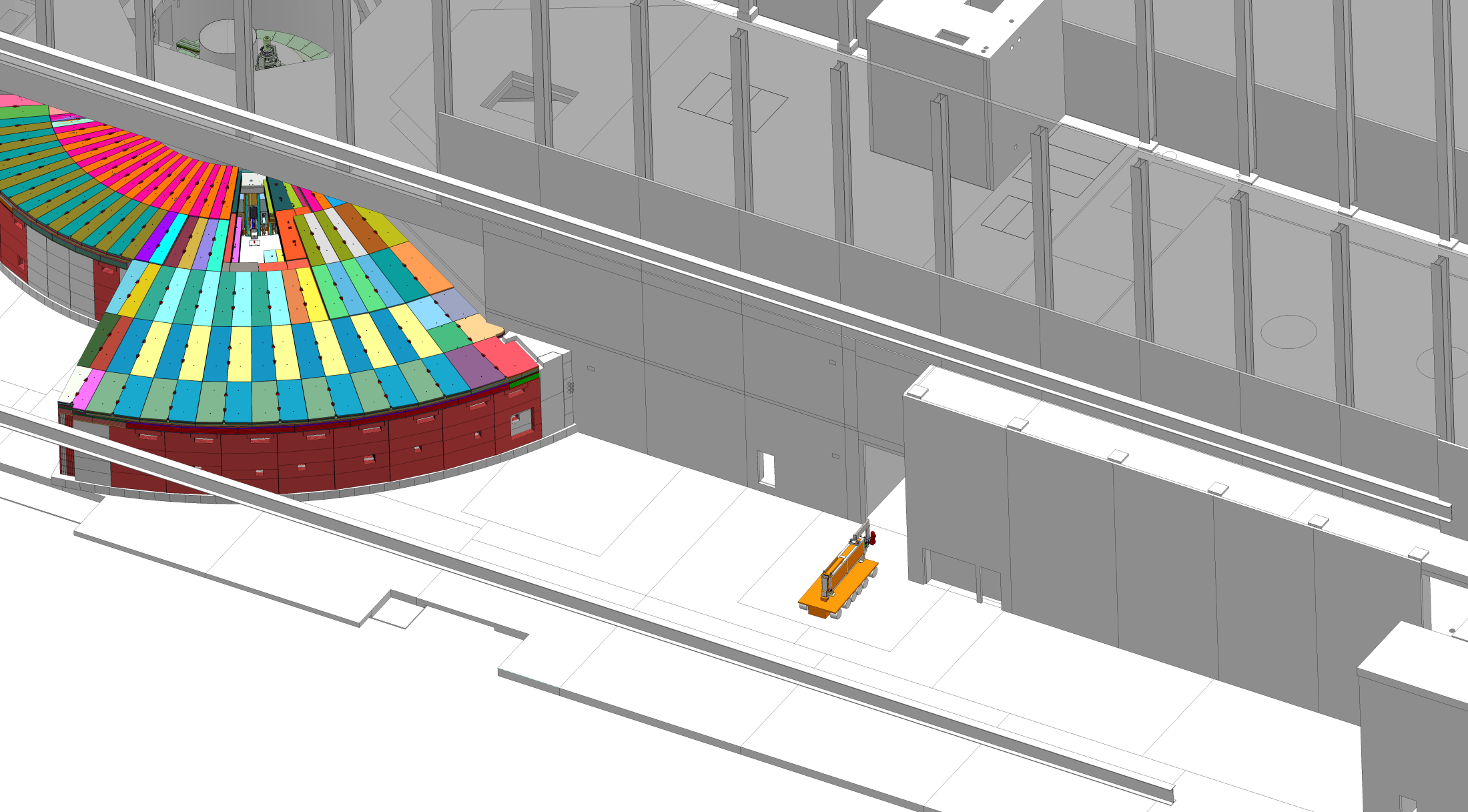 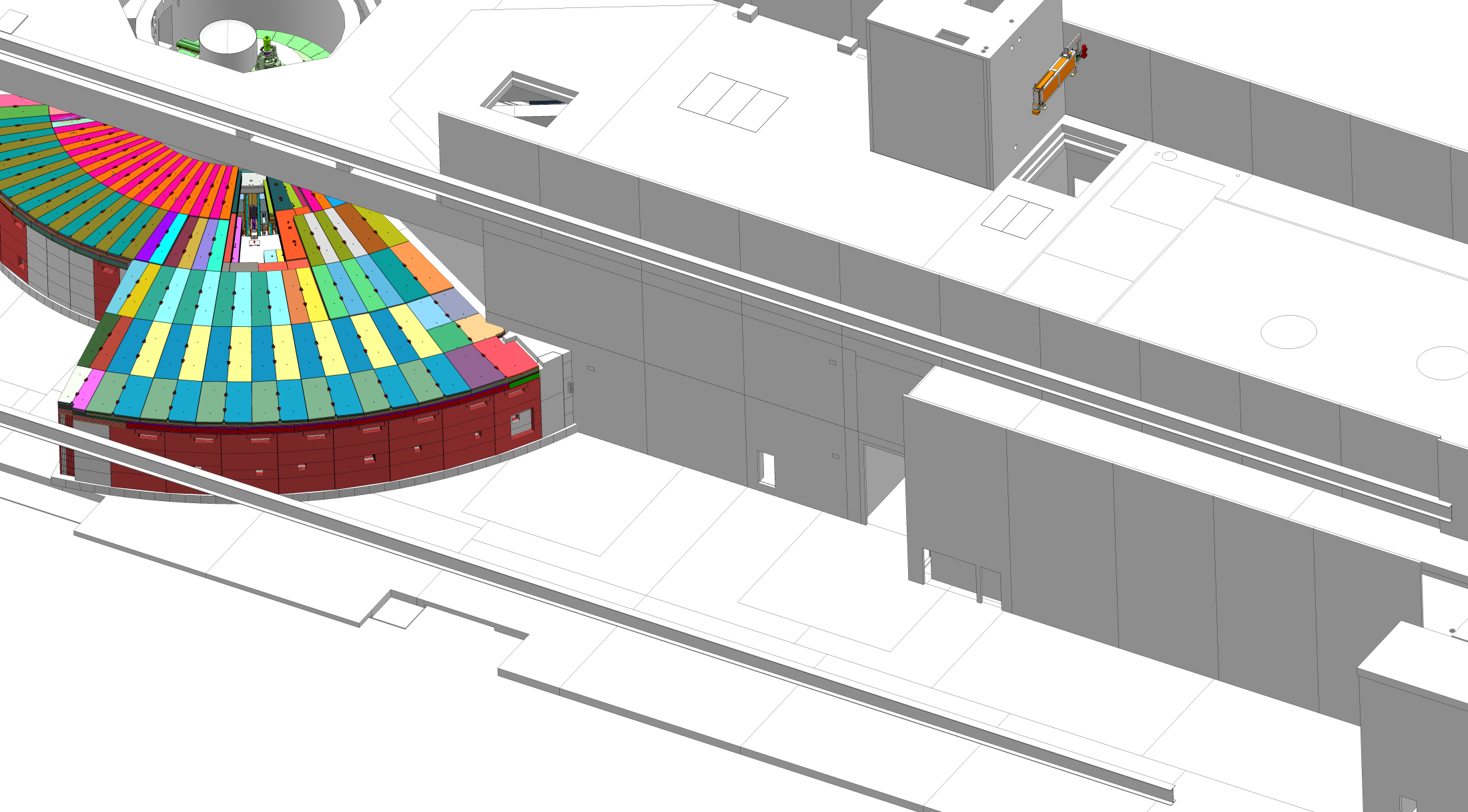 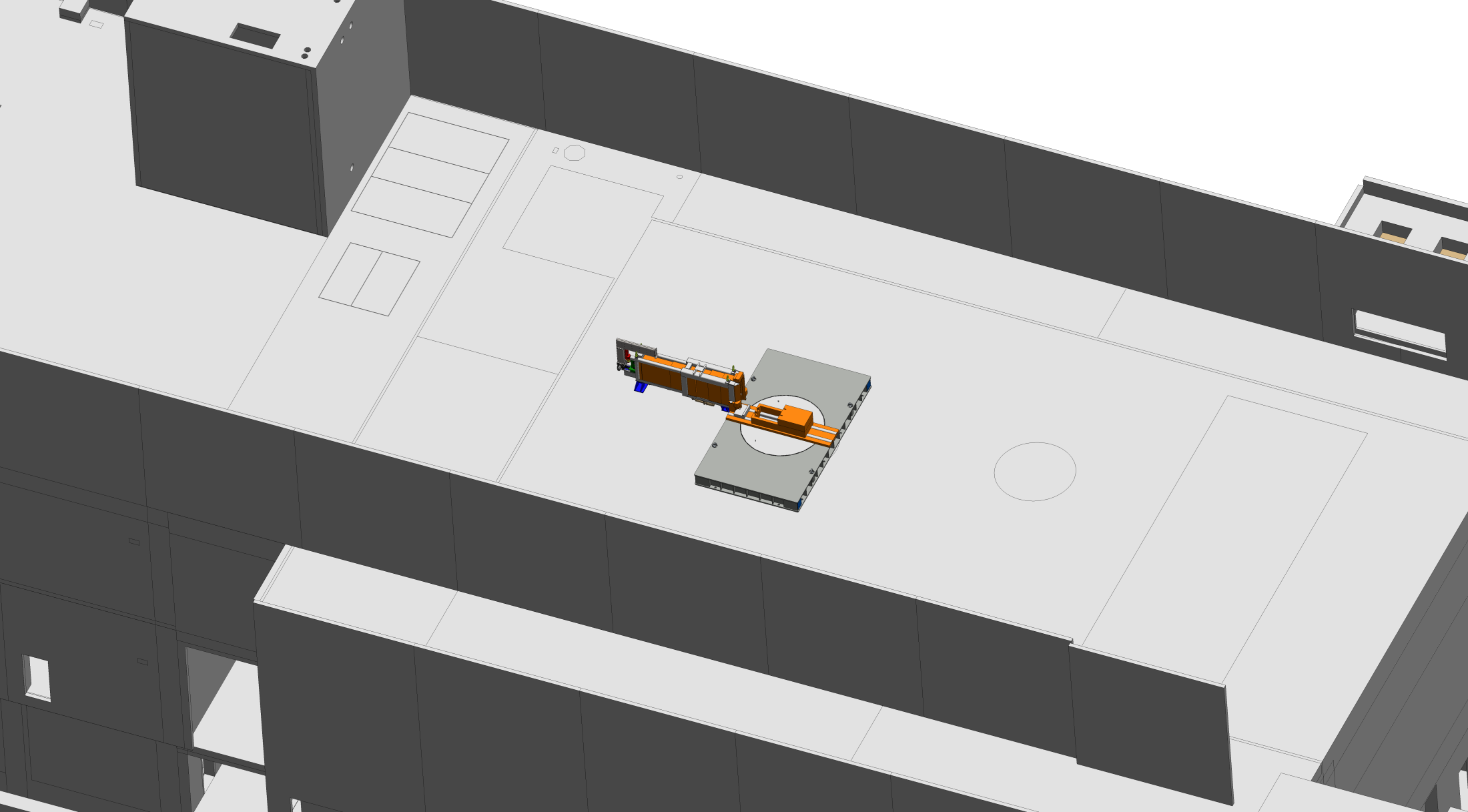 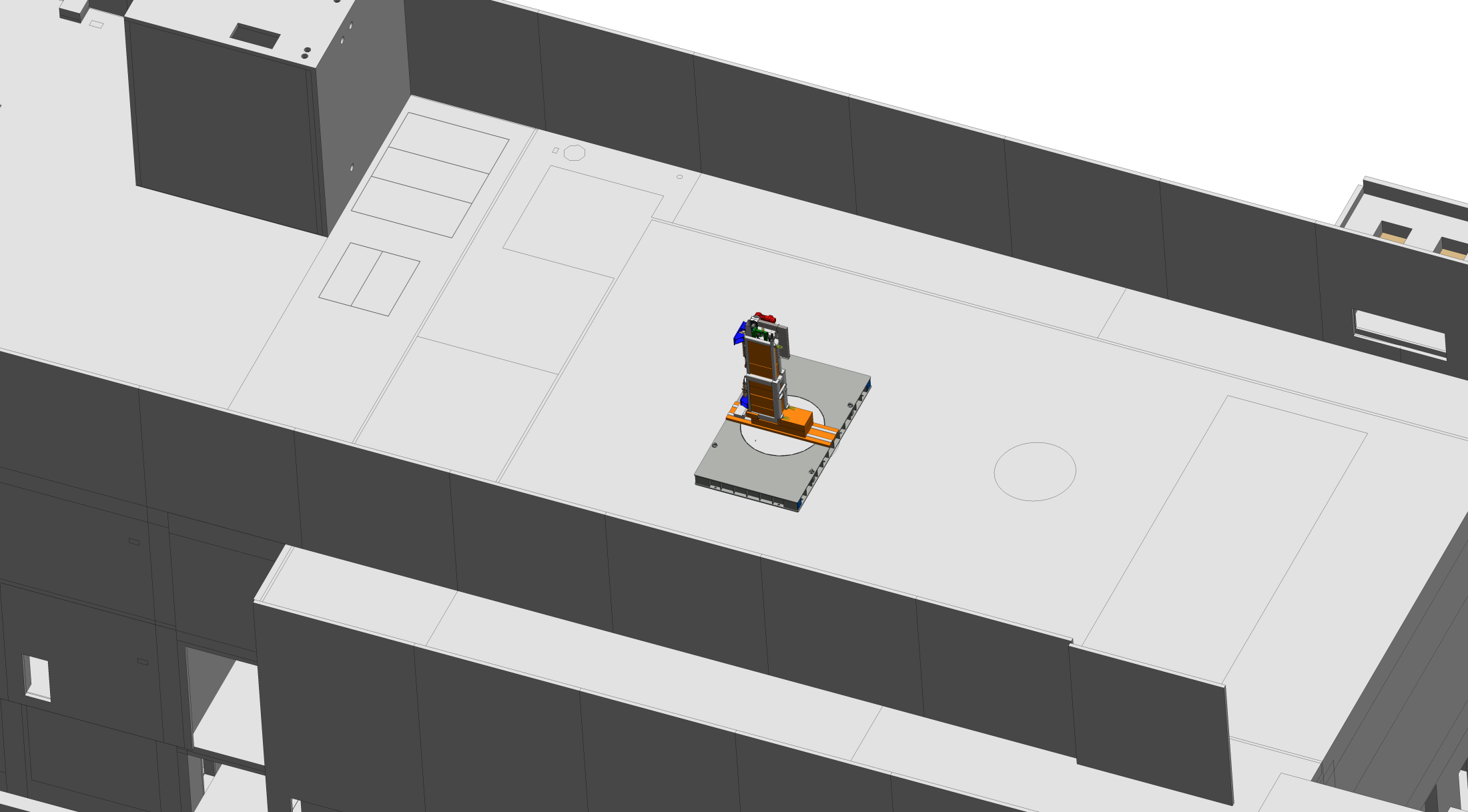